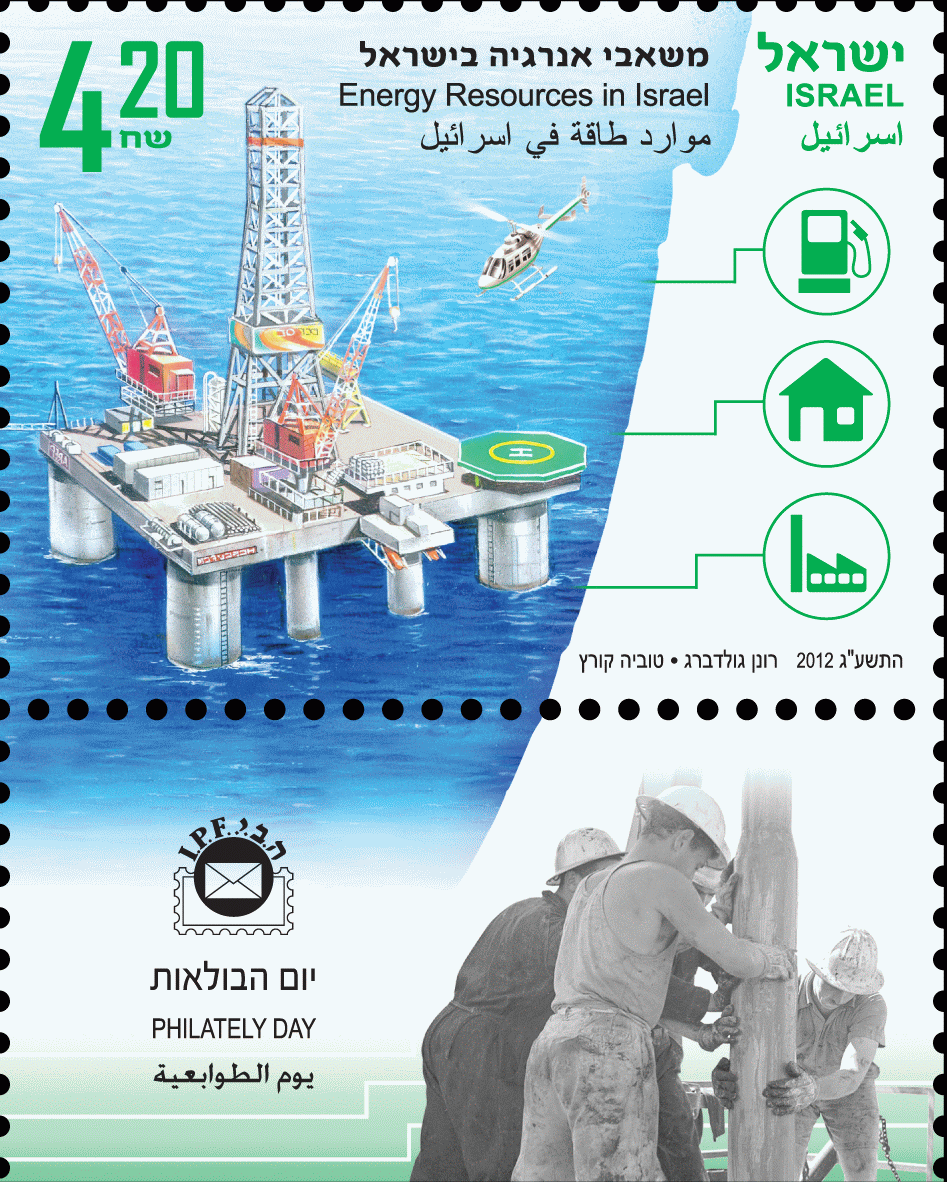 גיאוגרפיה – אדם וסביבה                                                                            מקורות האנרגיה בישראל
כתיבה ועריכה: נדב שמגר | עדכון 12/2024
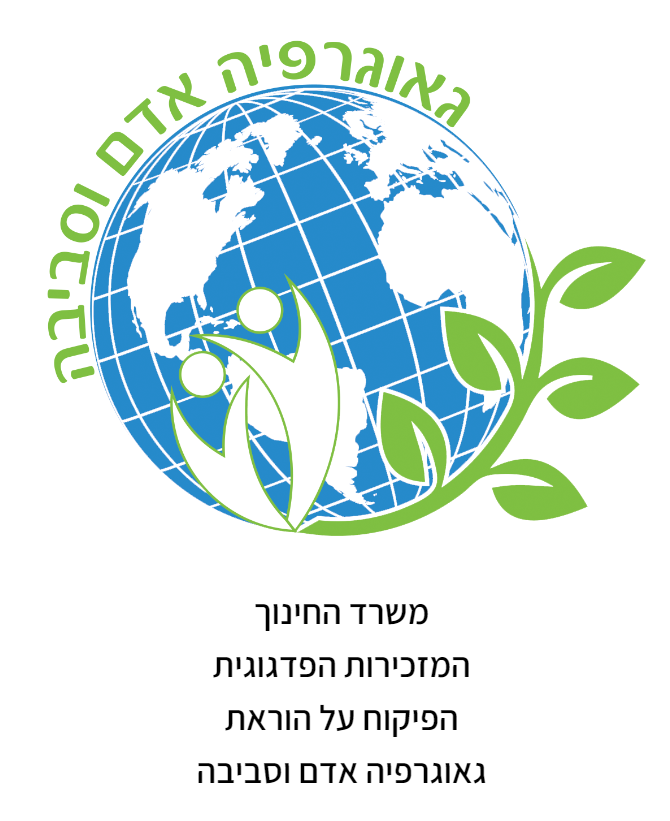 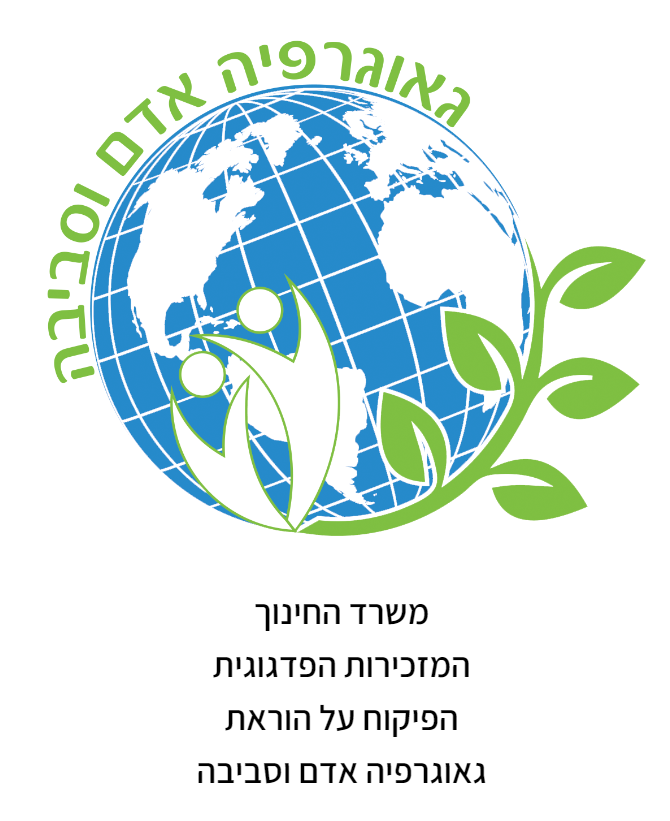 גיאוגרפיה – אדם וסביבה                                                                            מקורות אנרגיה בישראל
נדב שמגר עדכון 2025
תוכן עניינים: 
מושגי יסוד (כולל אנרגיה בראי ההיסטוריה)
מקורות האנרגיה בישראל
שינויים בצריכת האנרגיה בישראל
גורמים לעלייה בצריכת האנרגיה בישראל
איכות הסביבה
סוגיות נוספות
מקורות אנרגיה בישראל
מהי אנרגיה?
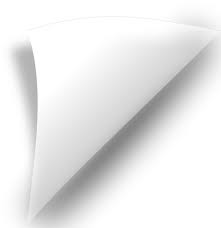 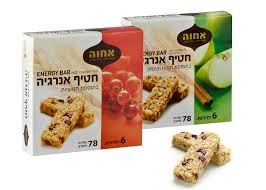 מקורות אנרגיה בישראל
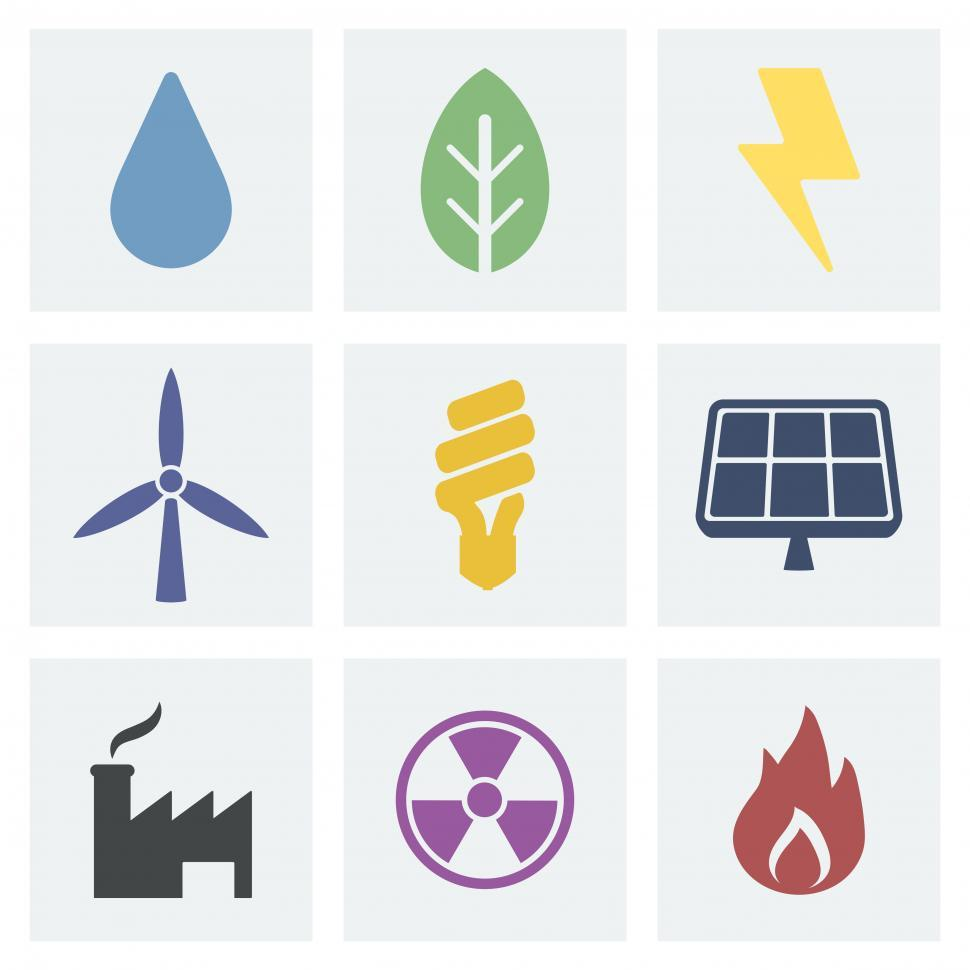 אנרגיה:
היכולת לבצע עבודה הניתנת למדידה כמותית
כגון: להרים, להזיז, לחמם, להאיר
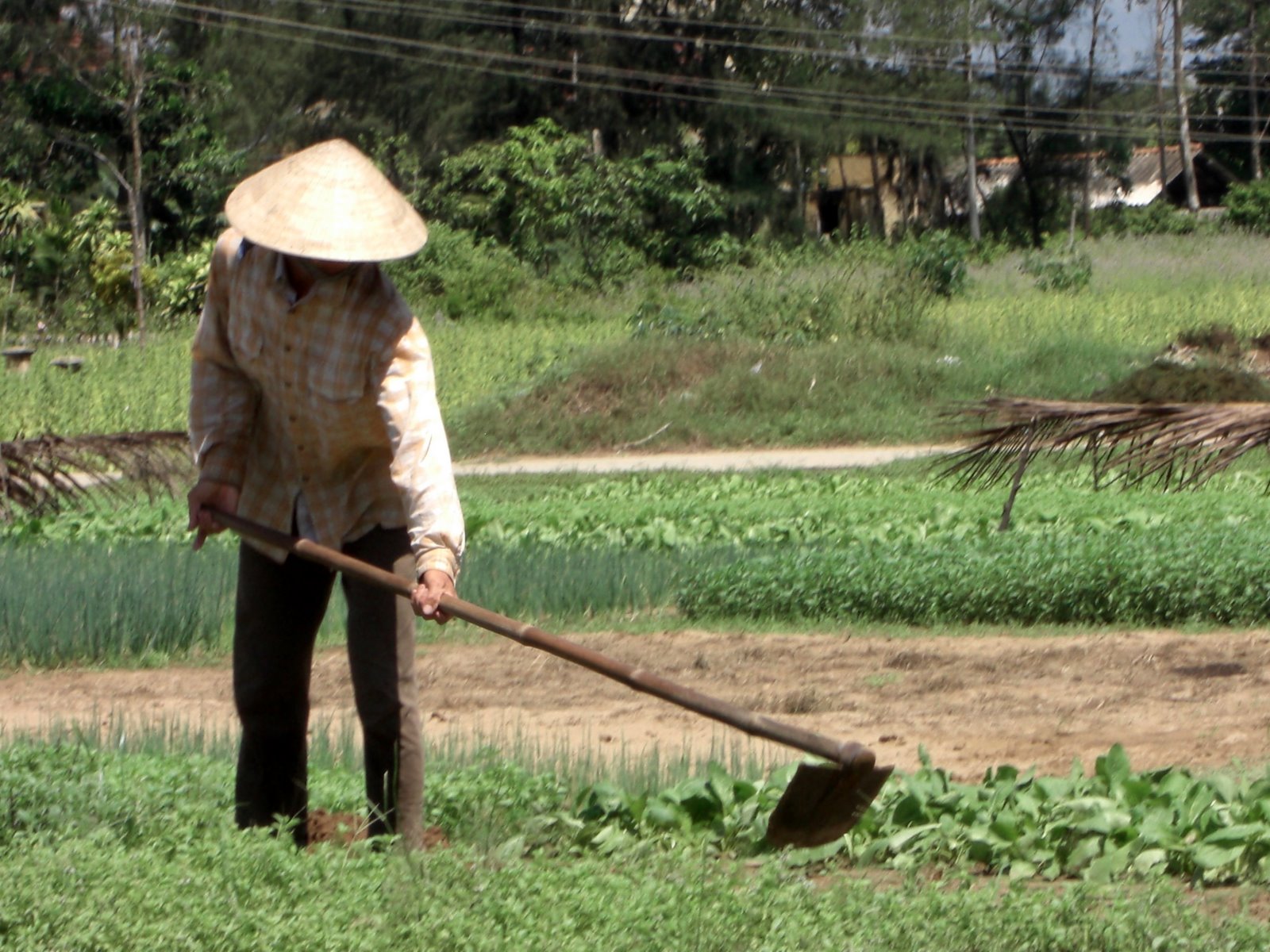 מקורות אנרגיה בישראל
"אנרגיה"
בראי ההיסטוריה
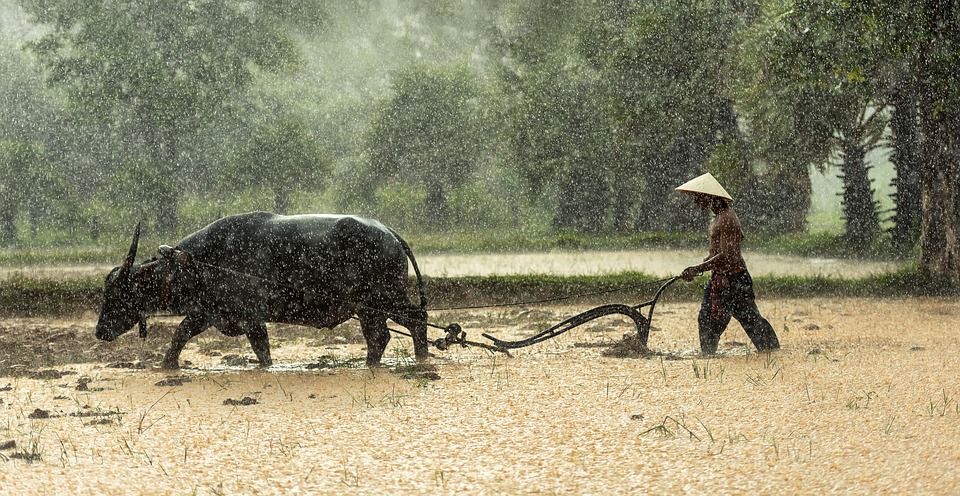 מקורות אנרגיה בישראל
"אנרגיה"
בראי ההיסטוריה
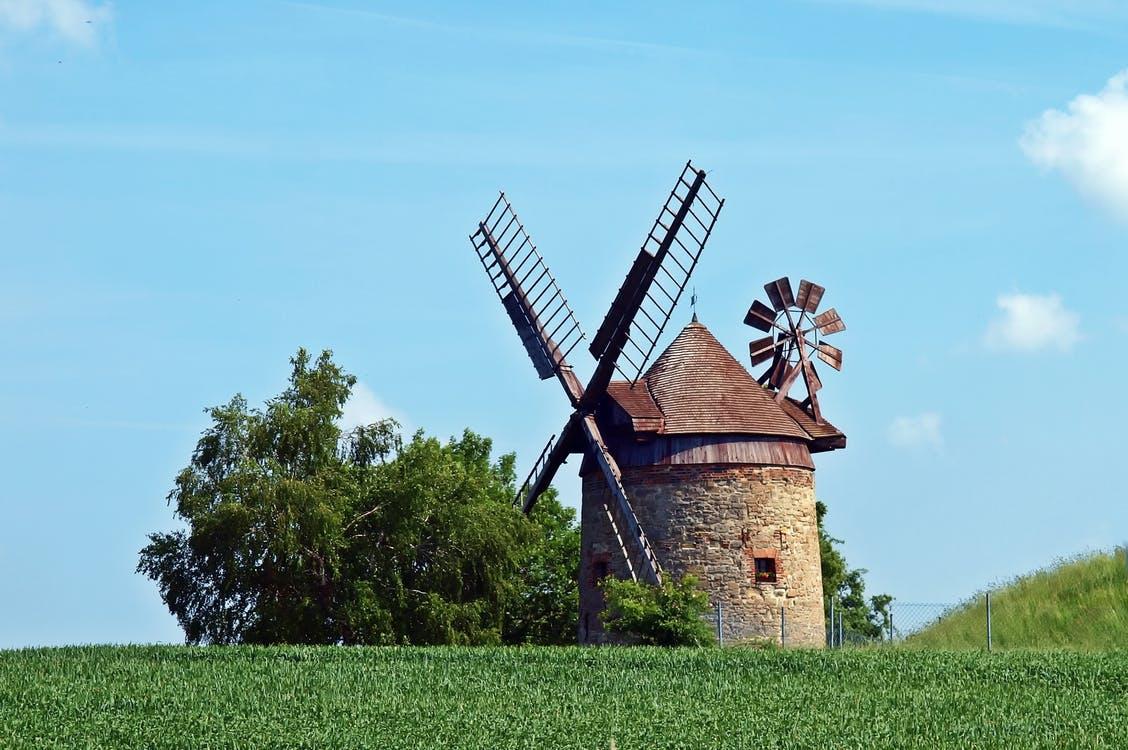 מקורות אנרגיה בישראל
"אנרגיה"
בראי ההיסטוריה
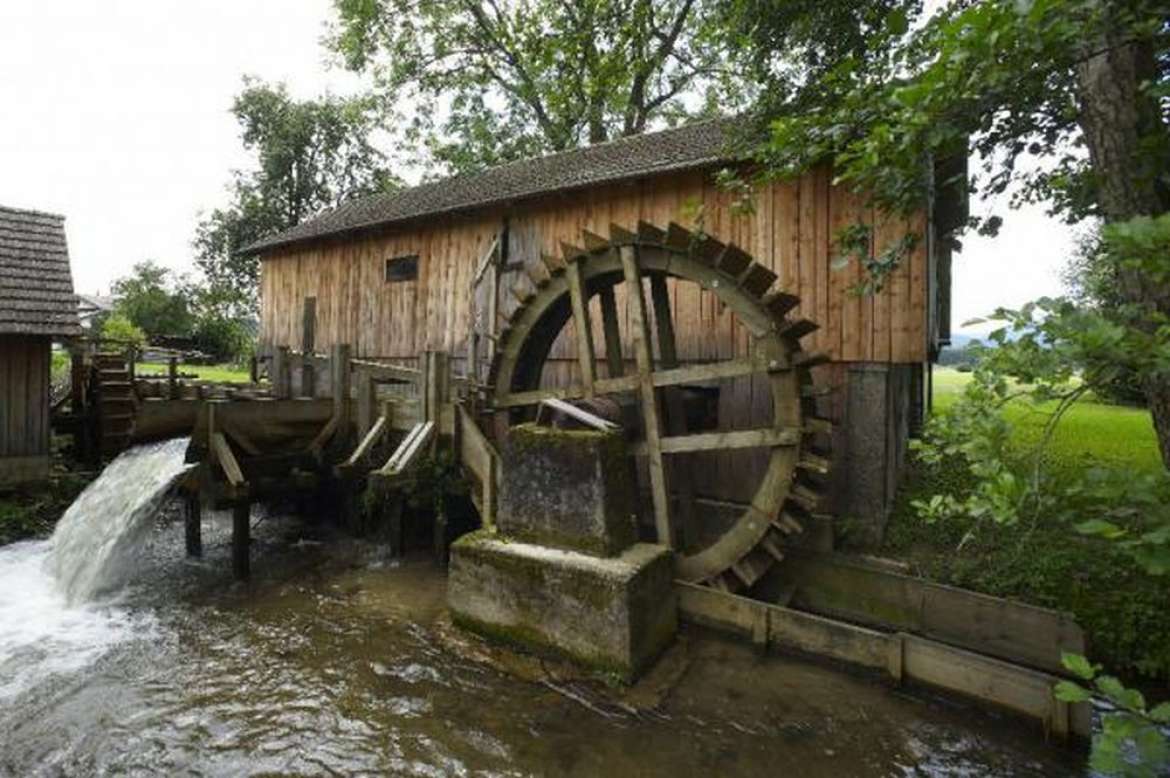 מקורות אנרגיה בישראל
"אנרגיה"
בראי ההיסטוריה
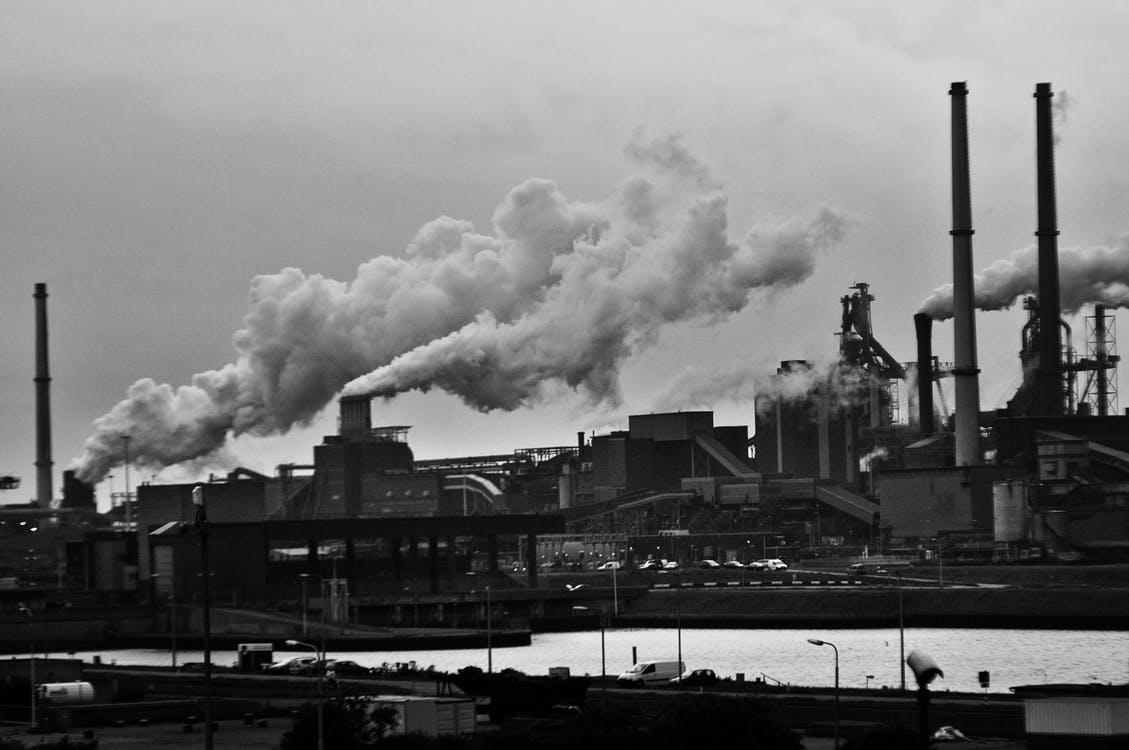 מקורות אנרגיה בישראל
"אנרגיה"
בראי ההיסטוריה
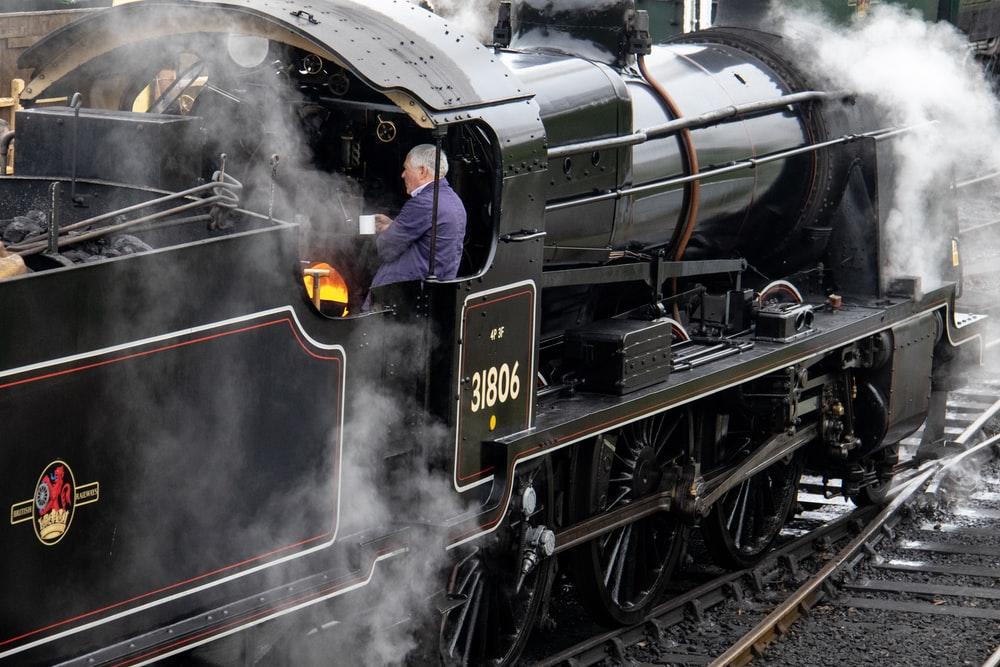 מקורות אנרגיה בישראל
"אנרגיה"
בראי ההיסטוריה
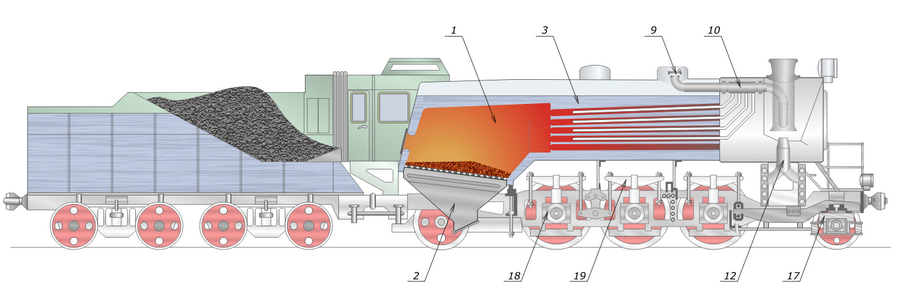 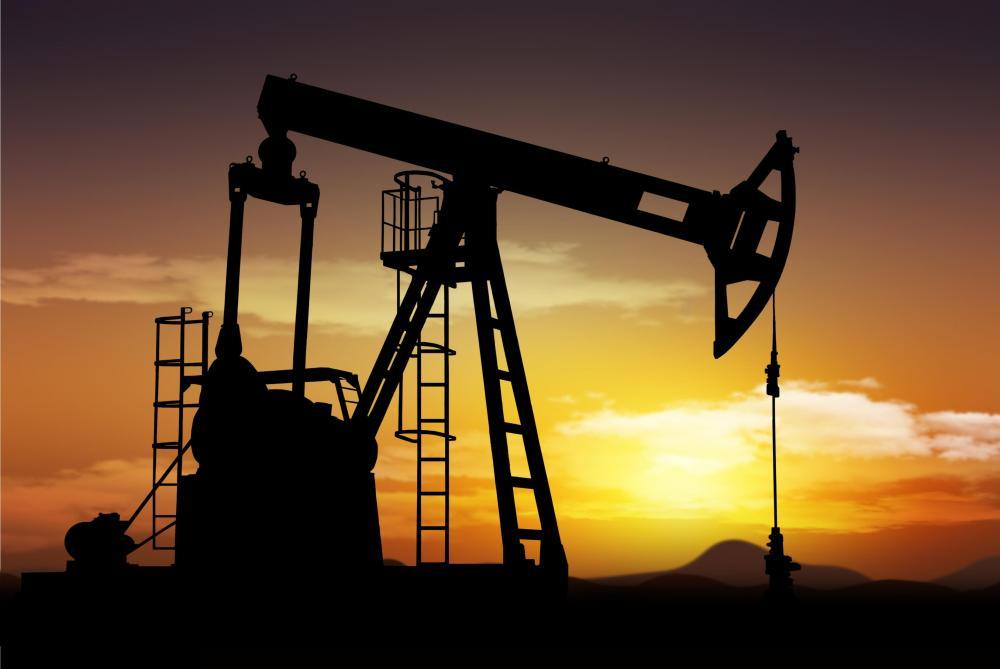 מקורות אנרגיה בישראל
"אנרגיה"
בראי ההיסטוריה
מקורות אנרגיה בישראל
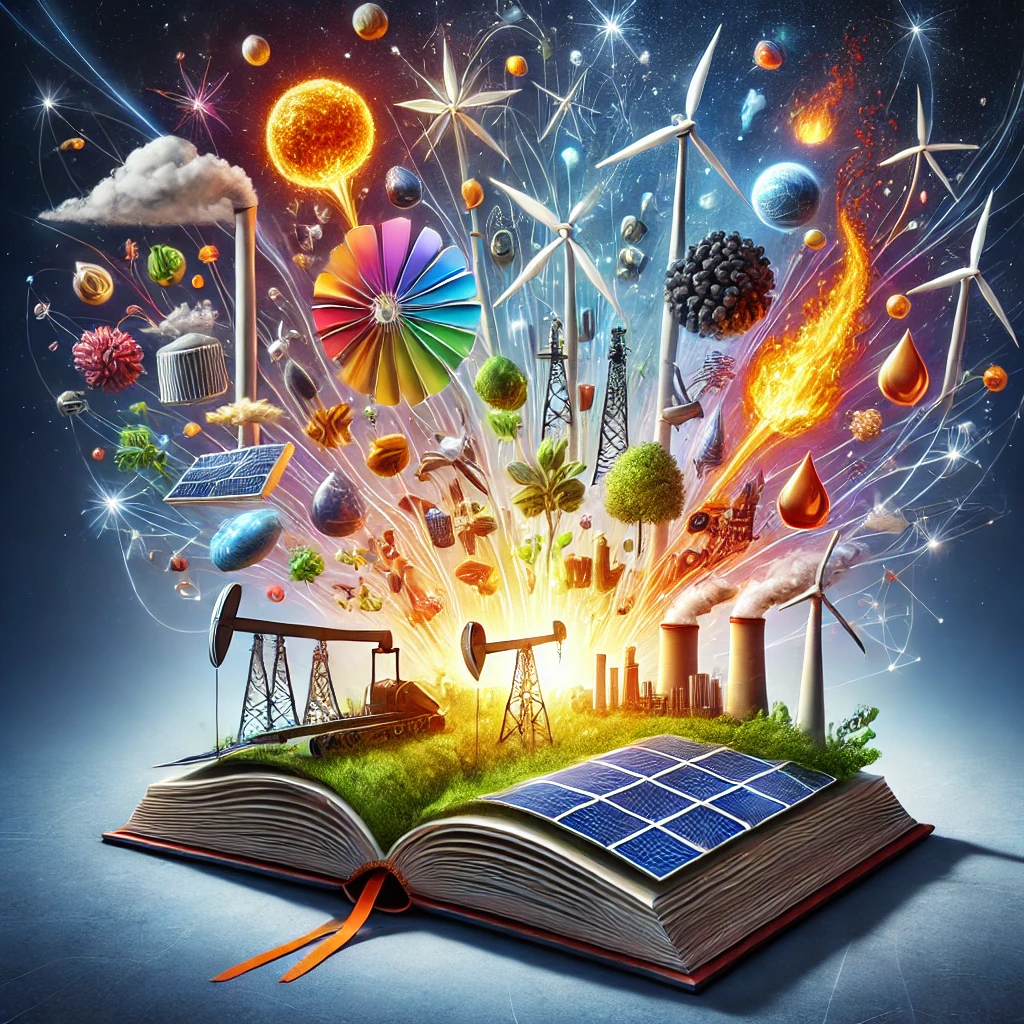 מושגי יסוד
מקורות אנרגיה בישראל
מהו משאב?
הגדרה
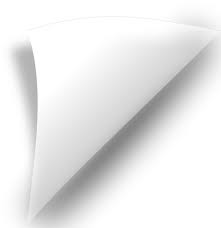 מקורות אנרגיה בישראל
מהו משאב?
הגדרה
משאב הוא כינוי לכל אמצעי העומד לרשותו של האדם
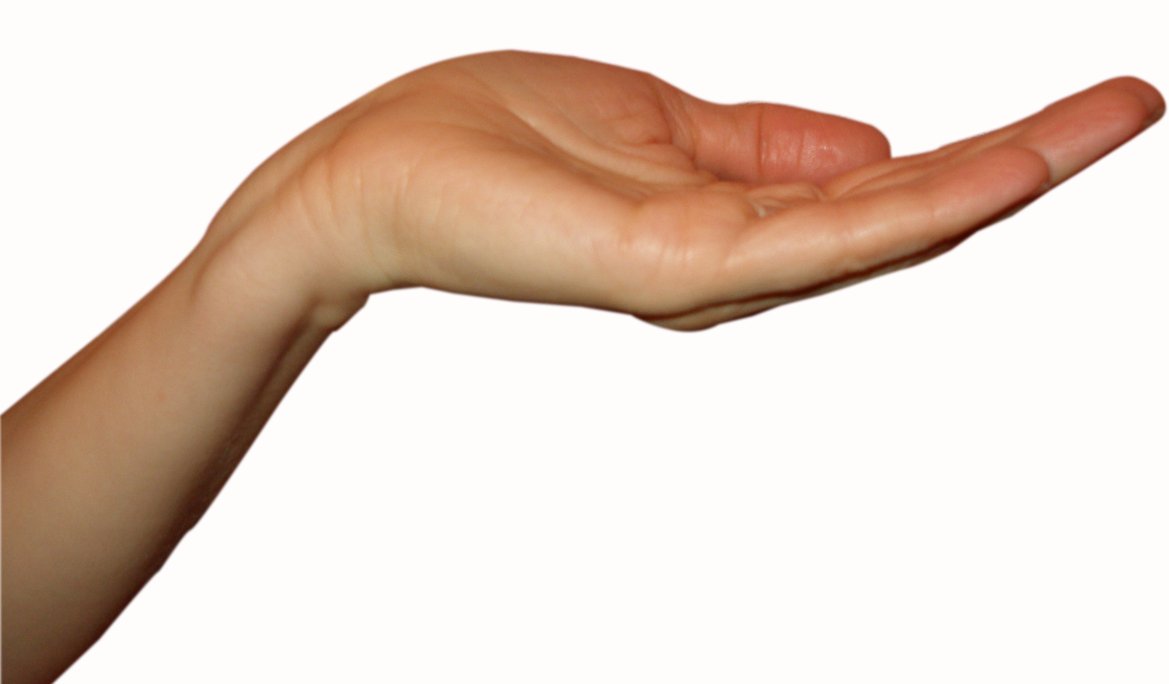 * משאבים נחשבים גם כ"זרז פיתוח" (הפוטנציאל לפיתוח)
מקורות אנרגיה בישראל
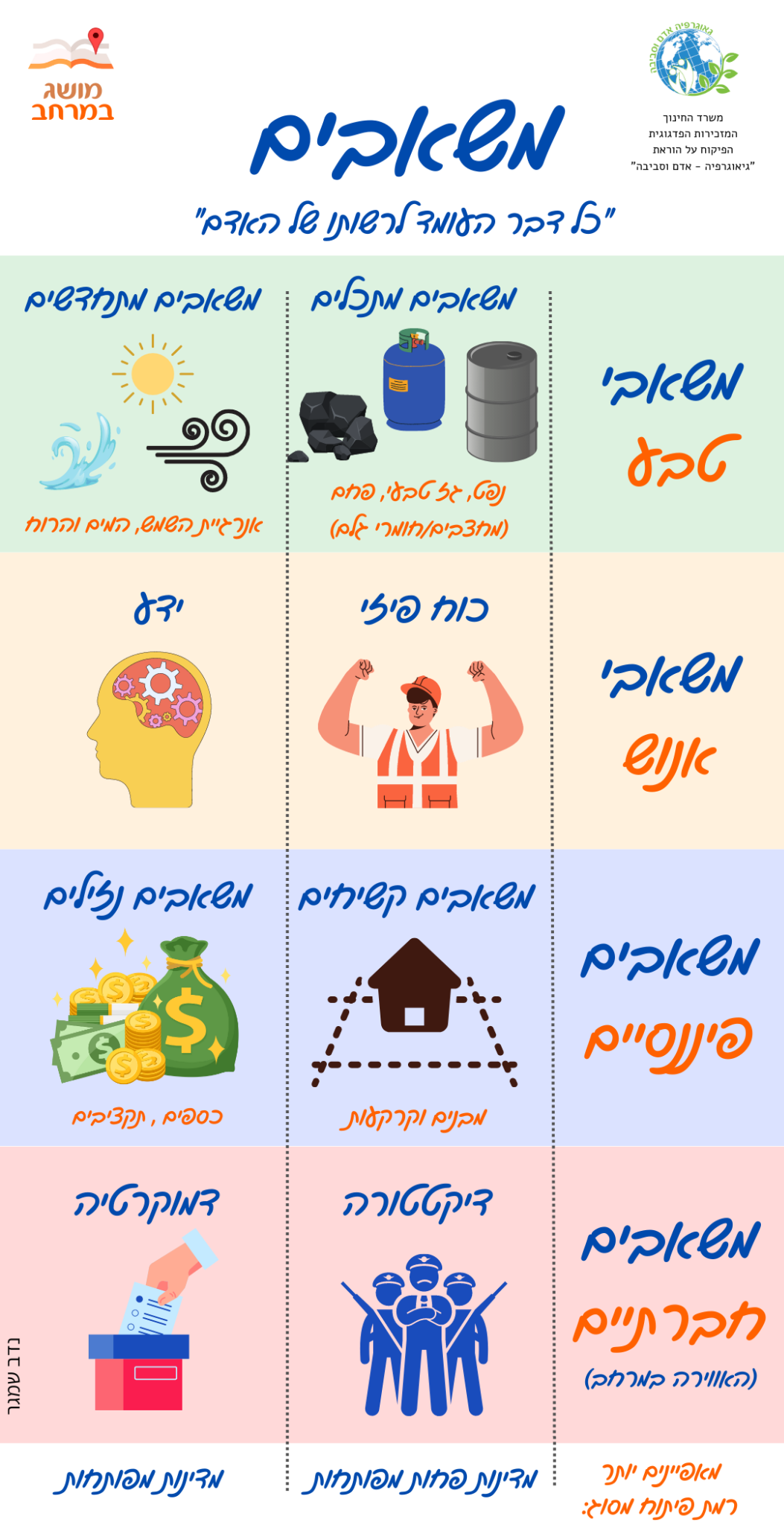 משאבים
באופן כללי, משאבי האנריגה נכלליםבמשאבי הטבע
מקורות אנרגיה בישראל
ניצול יתר
הגדרה ודוגמאות?
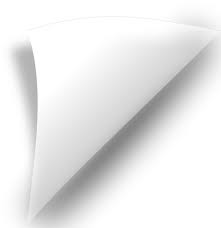 מקורות אנרגיה בישראל
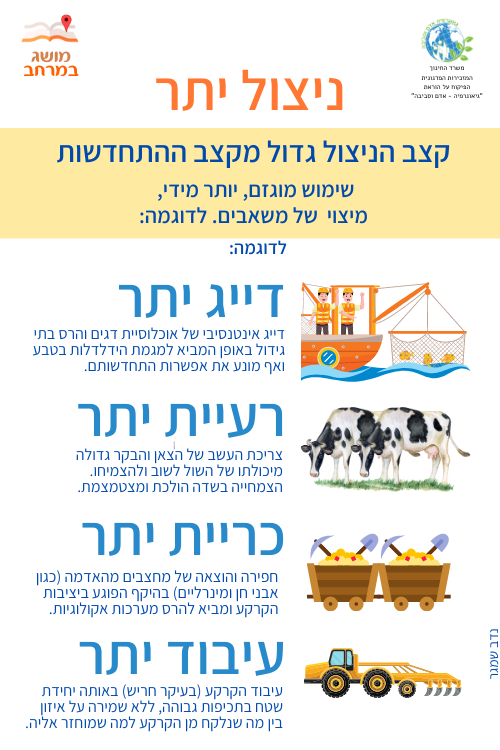 ניצול יתר
הגדרה ודוגמאות
מקורות אנרגיה בישראל
אנרגיות מתחדשות
הגדרה ודוגמאות?
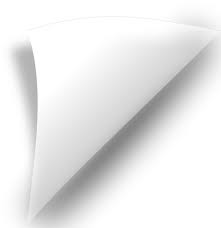 מקורות אנרגיה בישראל
אנרגיות מתחדשות
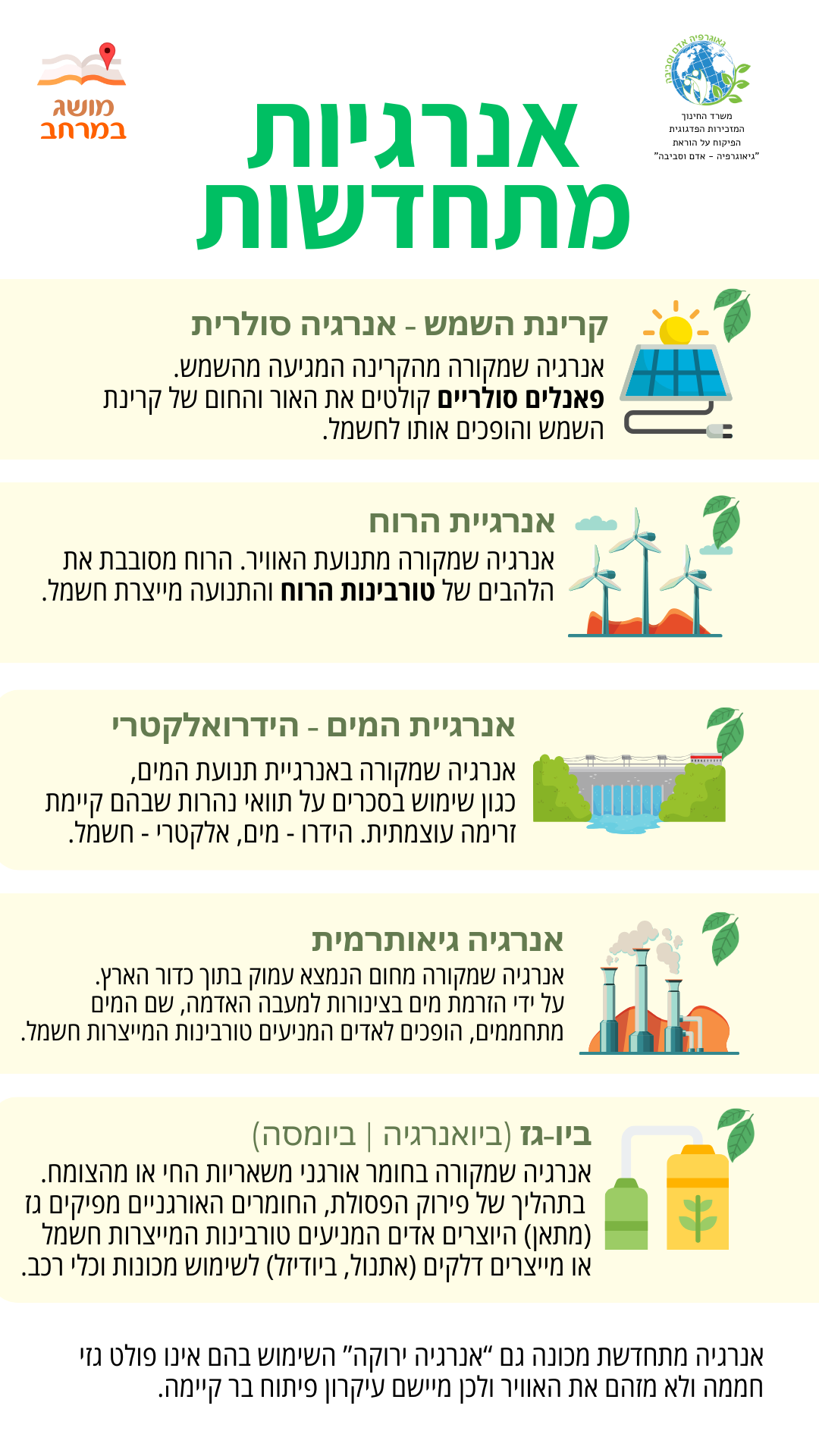 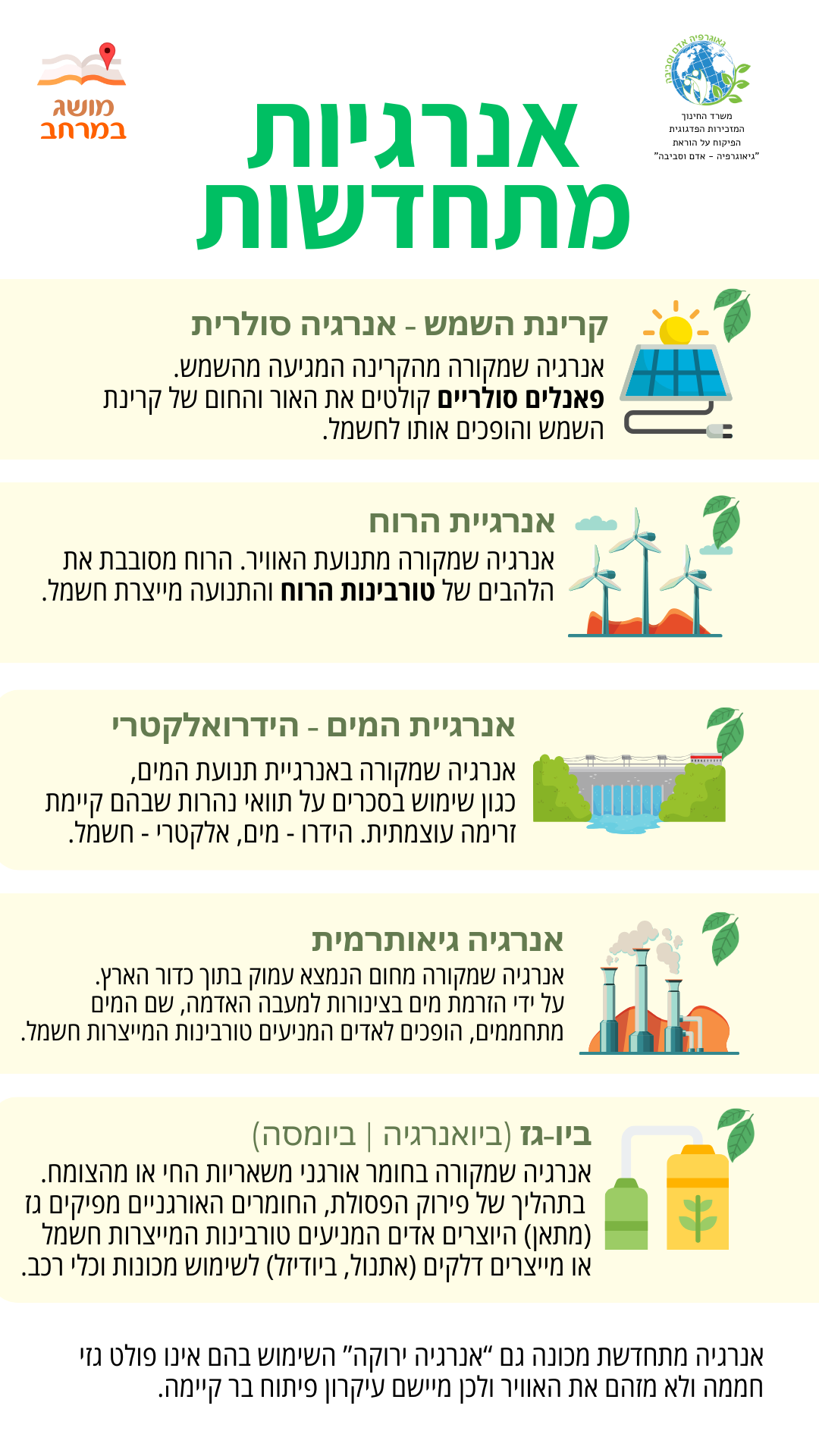 מקורות אנרגיה בישראל
משאב מתחדש
משאב מתכלה
מקורות אנרגיה בישראל
משאבים מתכלים
משאב מתכלה
מקורות אנרגיה בישראל
משאבים מתכלים
משאב מתכלה
קצב היווצרותו קטןמקצב ניצולו
מקורות אנרגיה בישראל
דלקים פוסיליים(דלק מאובנים)
משאבים מתכלים
משאב מתכלה
קצב היווצרותו קטןמקצב ניצולו
מקורות אנרגיה בישראל
דלקים פוסיליים(דלק מאובנים)
משאבים מתכלים
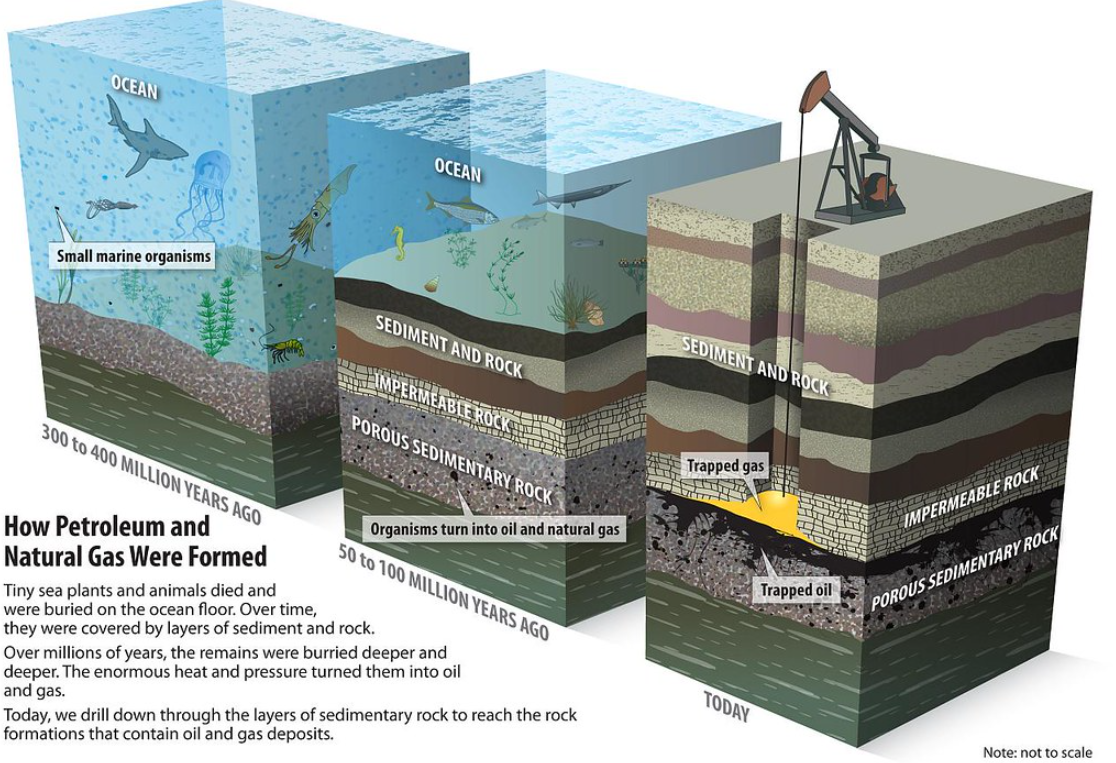 משאב מתכלה
קצב היווצרותו קטןמקצב ניצולו
מקור התמונה: אתר פליקר
מקורות אנרגיה בישראל
משאב מתחדש
משאב מתכלה
קצב היווצרותו גדולמקצב ניצולו
קצב היווצרותו קטןמקצב ניצולו
מקורות אנרגיה בישראל
משאבים מתכלים
משאב מתכלה
נתוני 2023במדינת ישראל
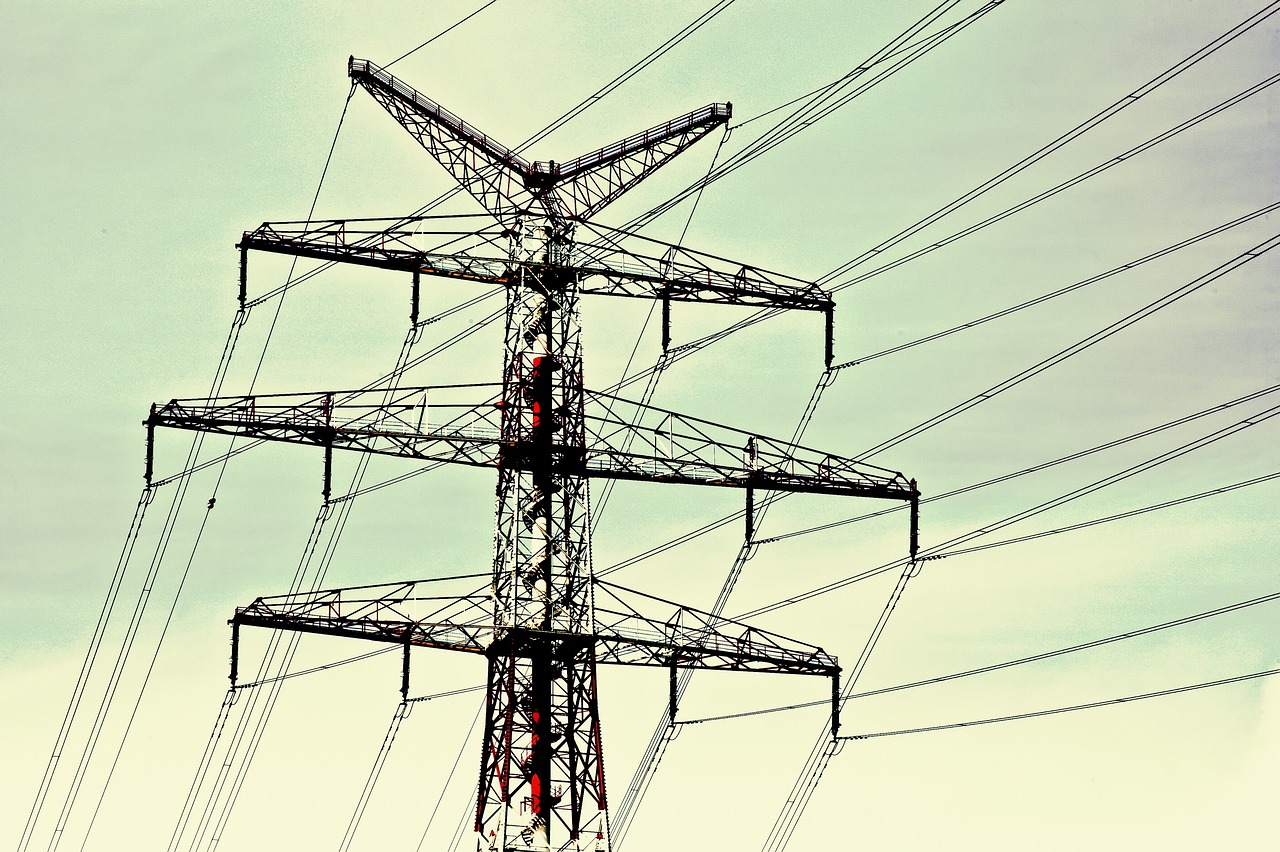 מקורות אנרגיה בישראל
אנרגיה ממשאבים מתכלים
87.5%
משאבים מתכלים
אנרגיה ממשאבים מתחדשים
12.5%
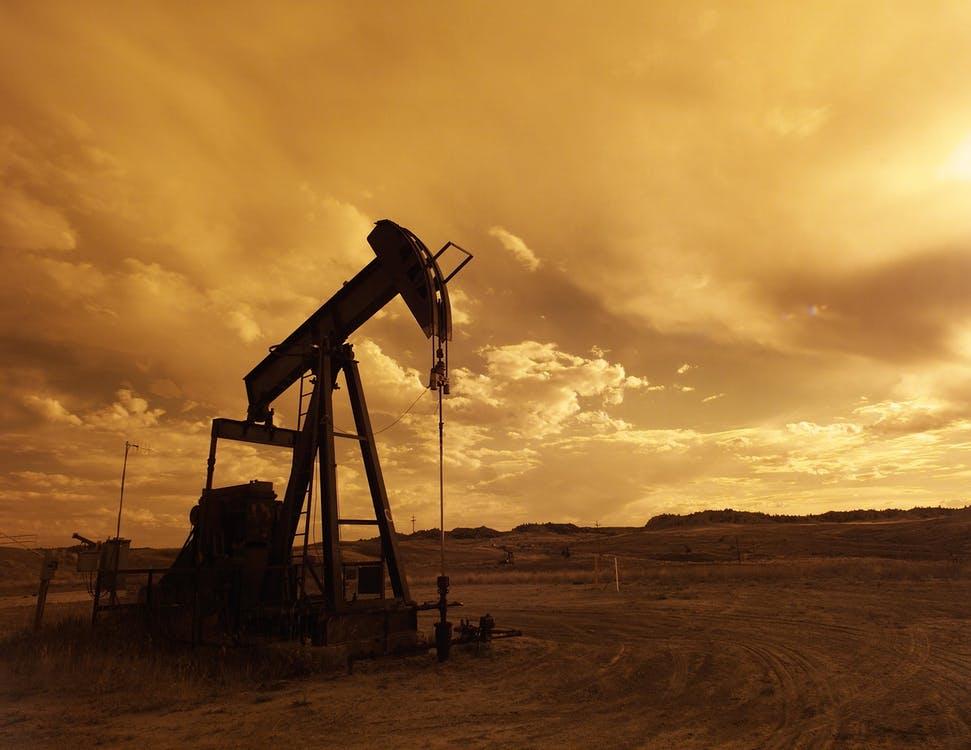 מקורות אנרגיה בישראל
אנרגיהממשאבים מתכלים
87.5%
משאבים מתכלים
מתוכם,נפט
44%
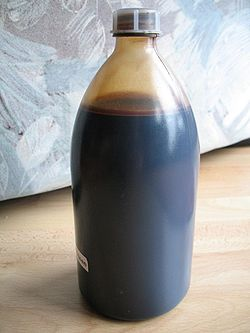 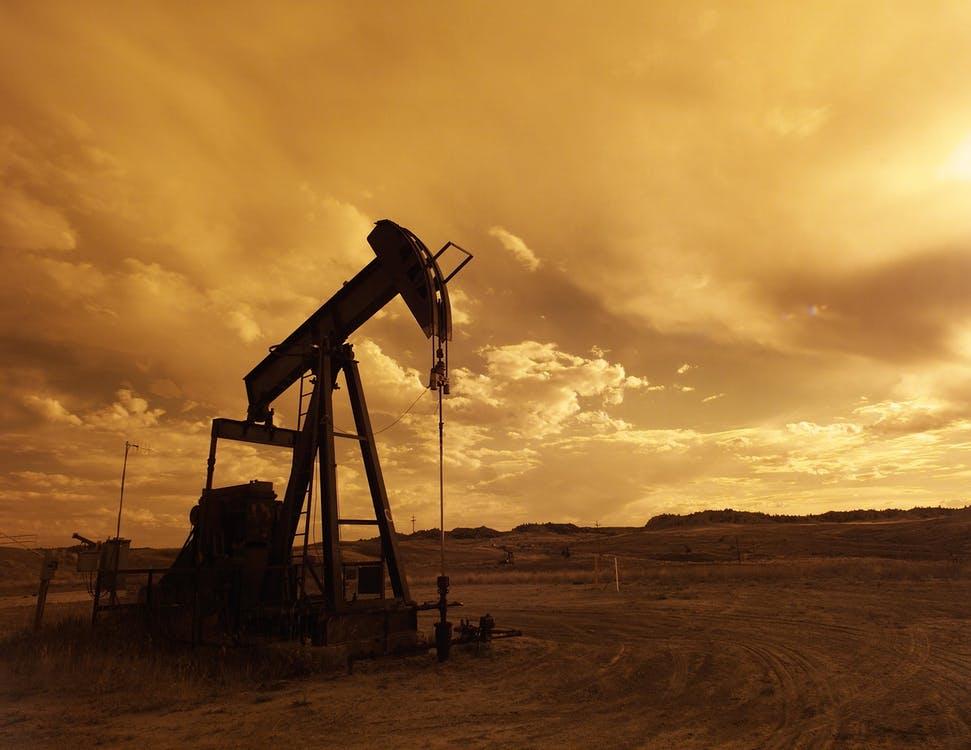 מקורות אנרגיה בישראל
אנרגיהממשאבים מתכלים
87.5%
משאבים מתכלים
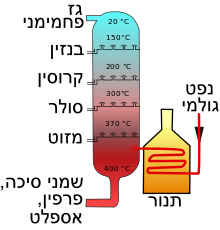 מתוכם,נפט
44%
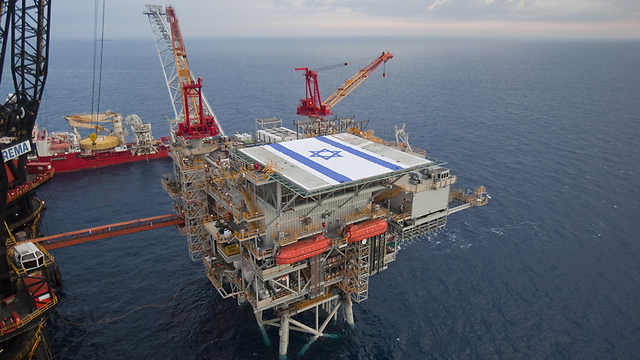 מקורות אנרגיה בישראל
אנרגיהממשאבים מתכלים
87.5%
משאבים מתכלים
מתוכם,גז טבעי72.0%
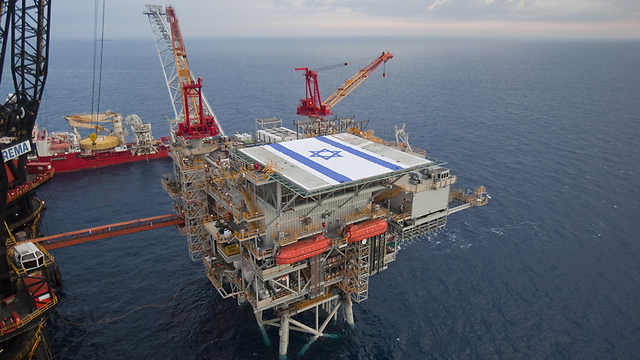 מקורות אנרגיה בישראל
אנרגיהממשאבים מתכלים
87.5%
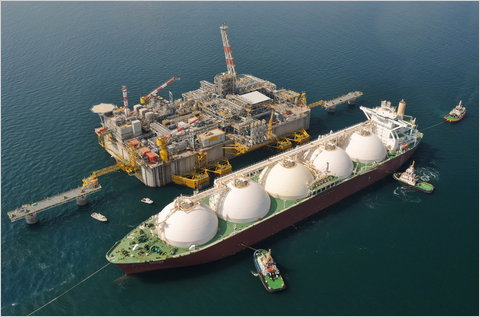 משאבים מתכלים
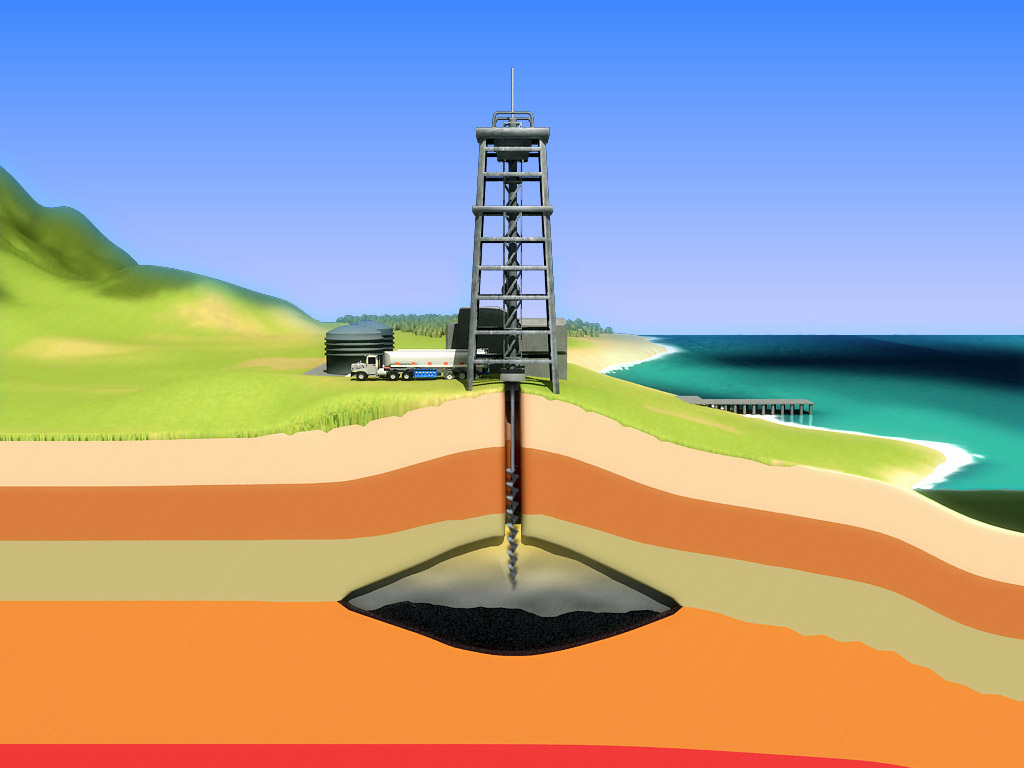 מתוכם,גז טבעי72.0%
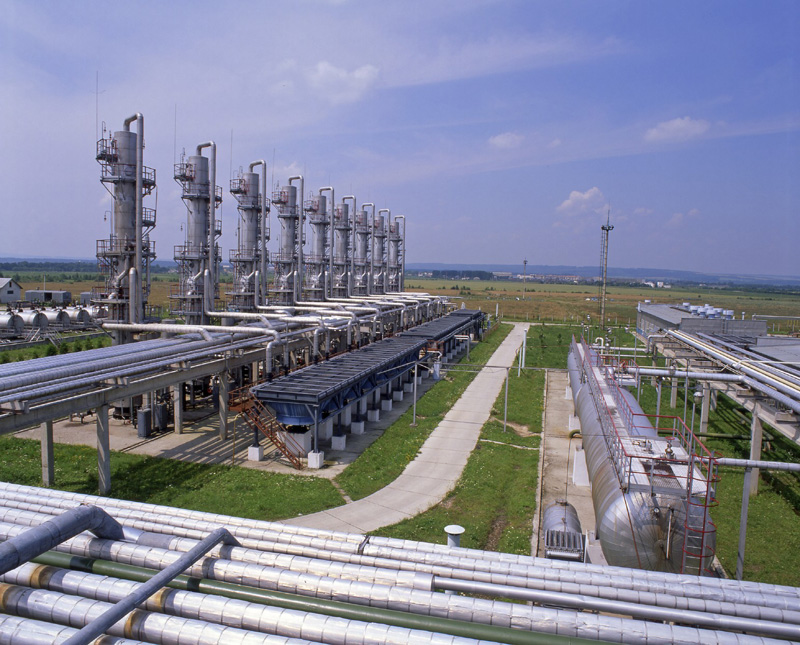 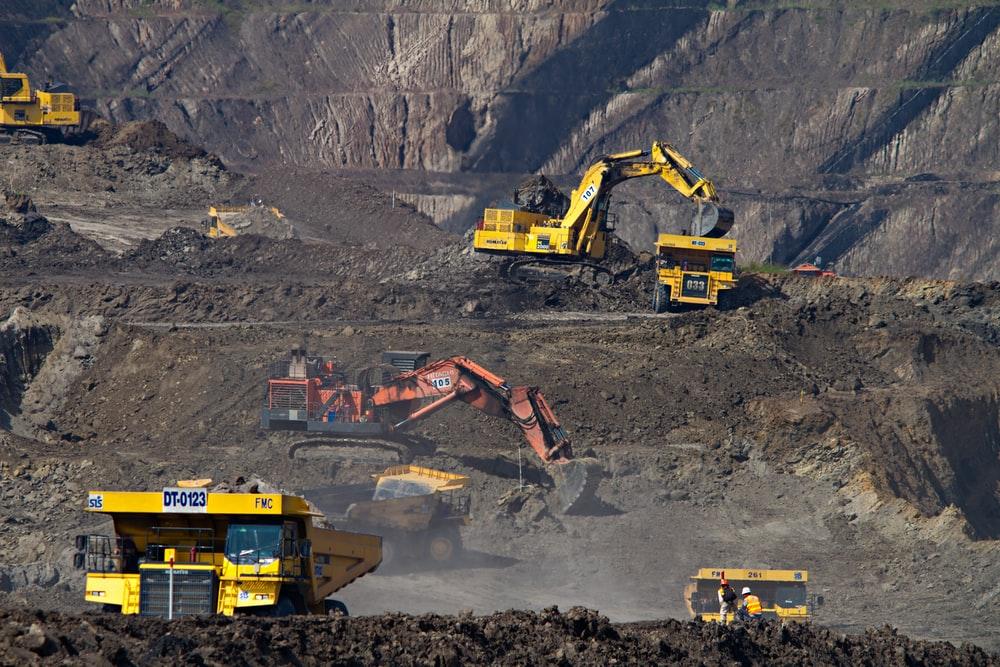 מקורות אנרגיה בישראל
אנרגיהממשאבים מתכלים
87.5%
משאבים מתכלים
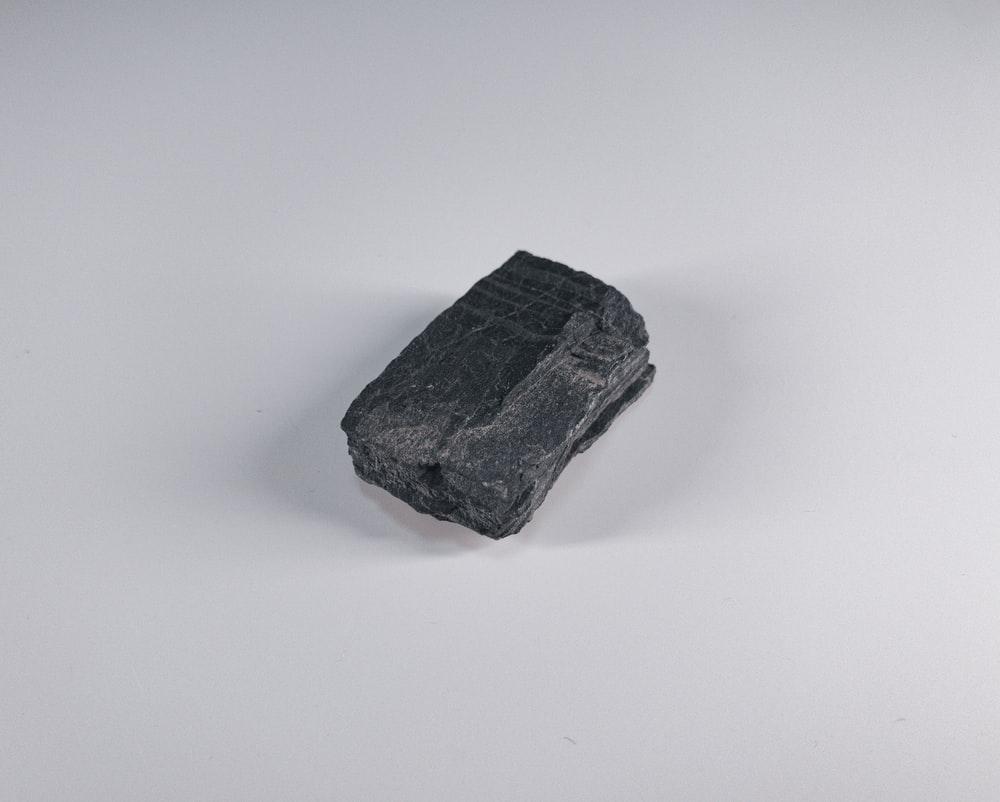 מתוכם,פחם25.0%
מקורות אנרגיה בישראל
אנרגיה ממשאבים מתכלים
87.5%
משאבים מתכלים
נפט
3%
גז טבעי72%
פצלי שמן
שואף ל-0%
פחם25%
מקורות אנרגיה בישראל
משאבים מתחדשים
משאב מתחדש
נתוני 2023במדינת ישראל
קצב היווצרותו גדולמקצב ניצולו
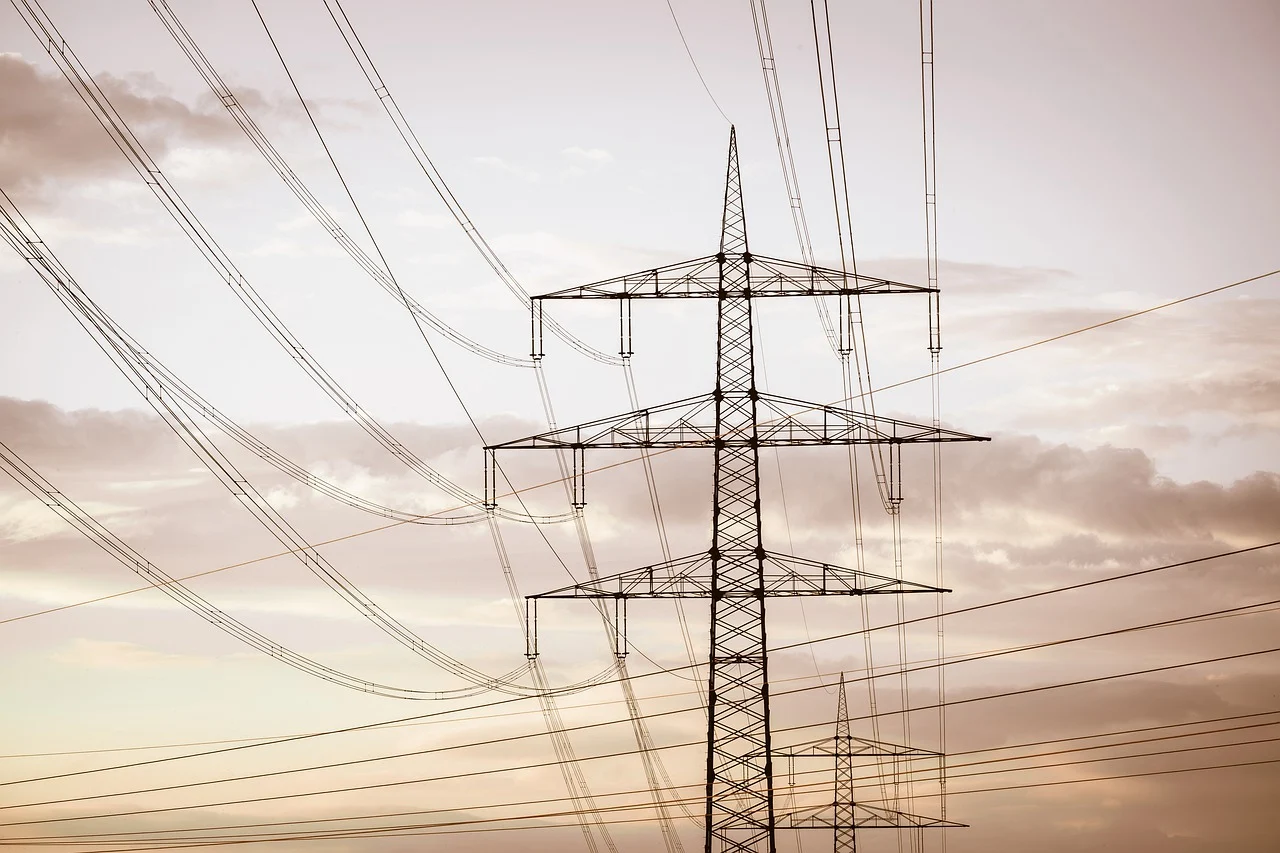 מקורות אנרגיה בישראל
משאבים מתחדשים
אנרגיית הרוח
אנרגיה ממשאבים מתחדשים
12.5%
ביו מסה(ביו אנרגיה)
אנרגיית השמש
אנרגיית המים
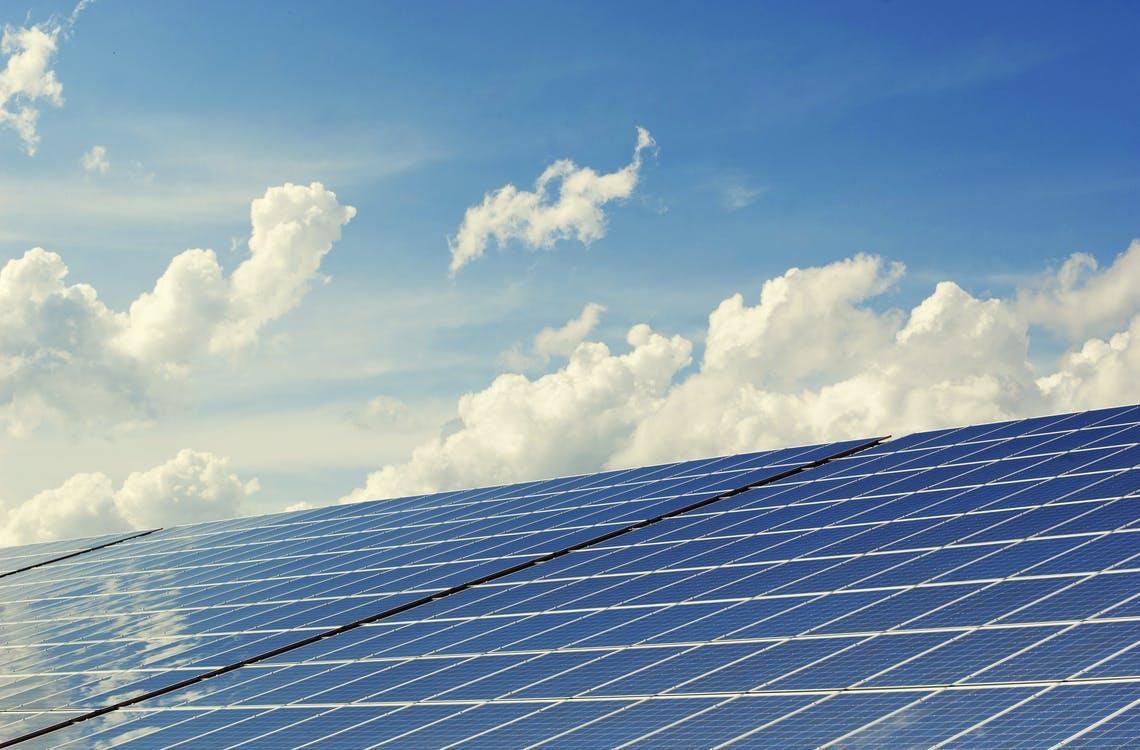 מקורות אנרגיה בישראל
משאבים מתחדשים
אנרגיה ממשאבים מתחדשים
12.5%
מתוך הסה"כ,אנרגיית השמש(סולארית)90%
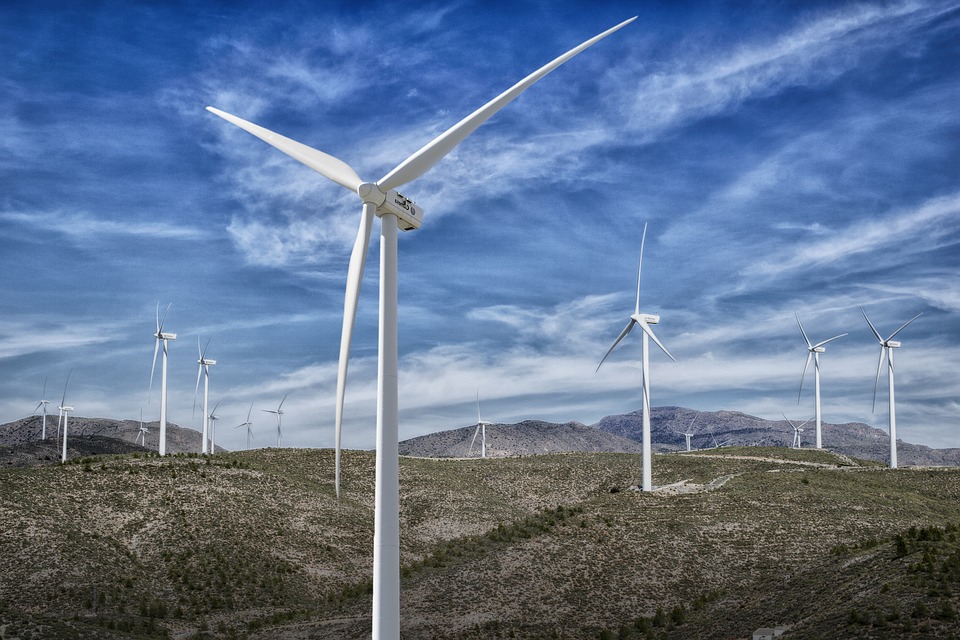 מקורות אנרגיה בישראל
משאבים מתחדשים
אנרגיה ממשאבים מתחדשים
12.5%
מתוך הסה"כ,אנרגיית הרוח
6%
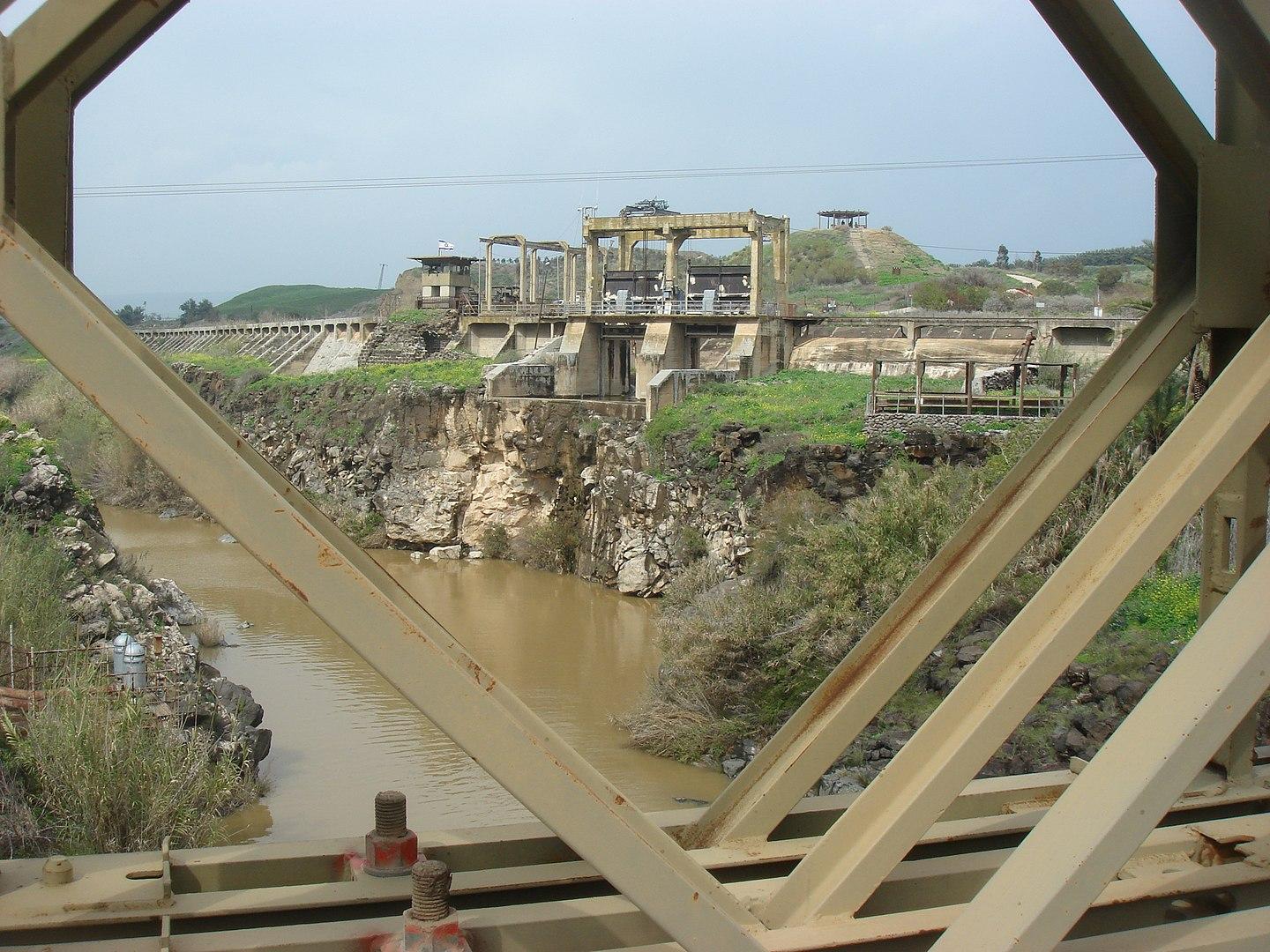 מקורות אנרגיה בישראל
משאבים מתחדשים
אנרגיה ממשאבים מתחדשים
12.5%
מתוך הסה"כ,אנרגיית המים*1%
* הידרואלקטרי
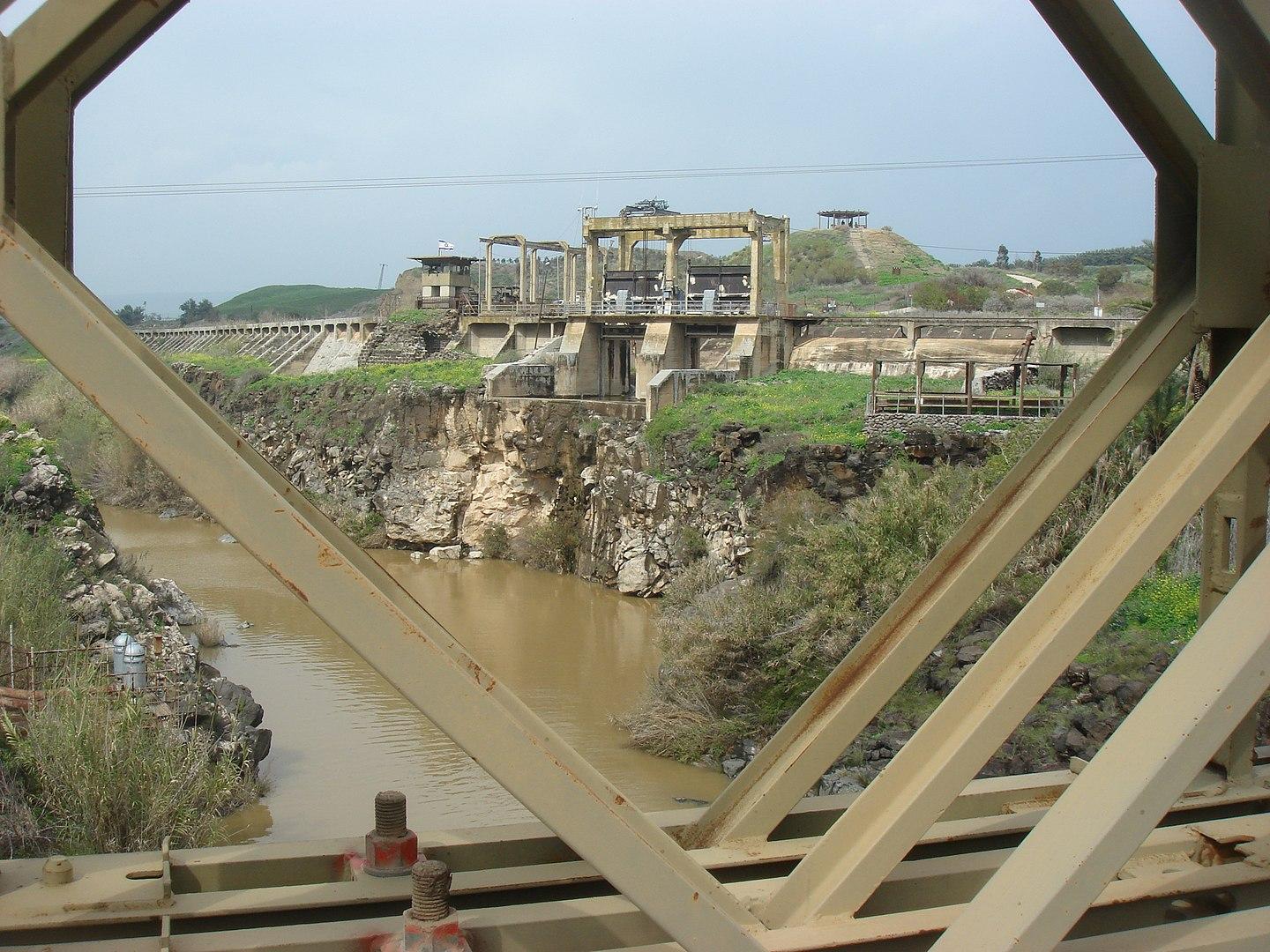 מקורות אנרגיה בישראל
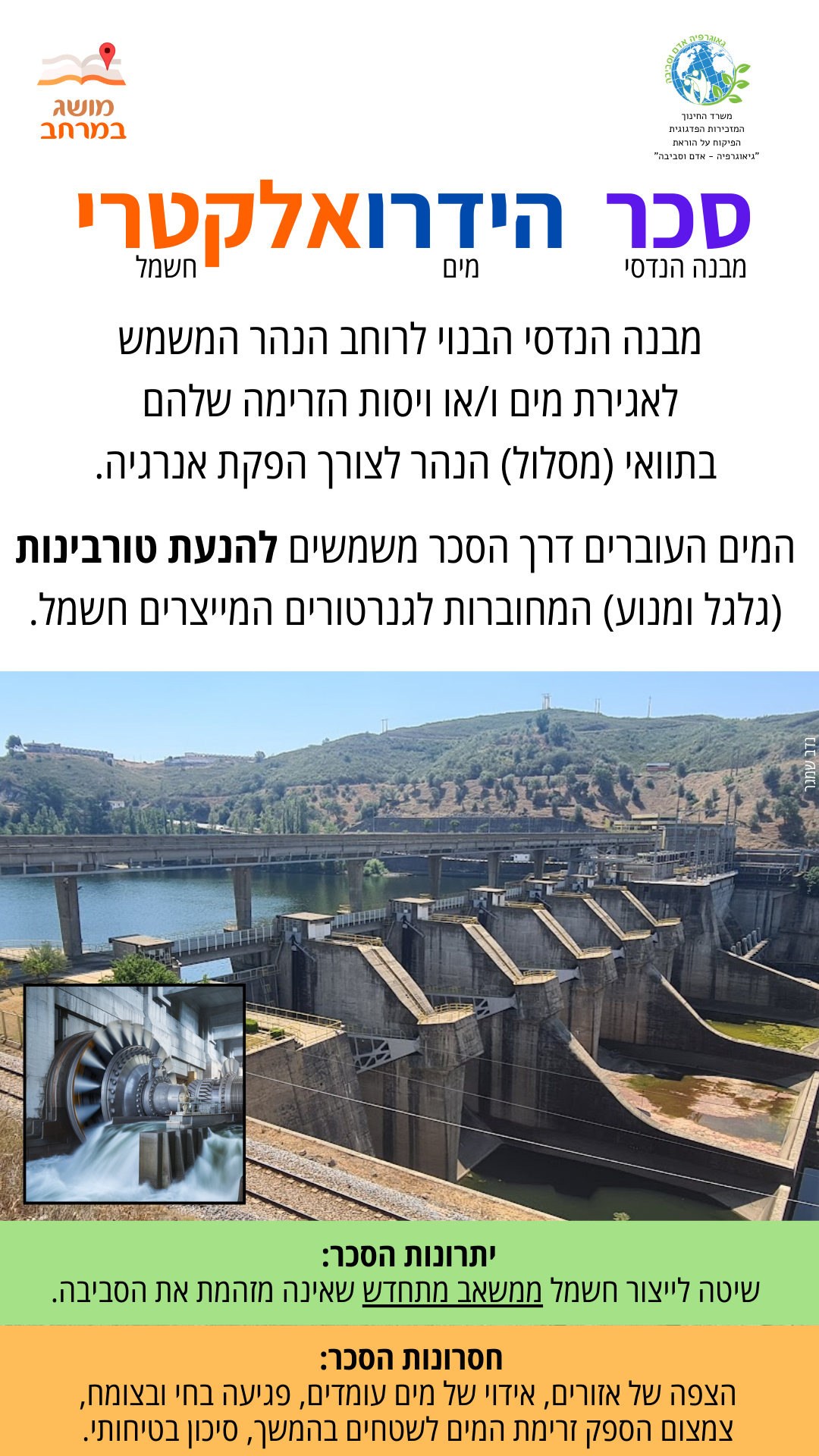 משאבים מתחדשים
אנרגיה ממשאבים מתחדשים
12.5%
מתוך הסה"כ,אנרגיית המים*1%
* הידרואלקטרי
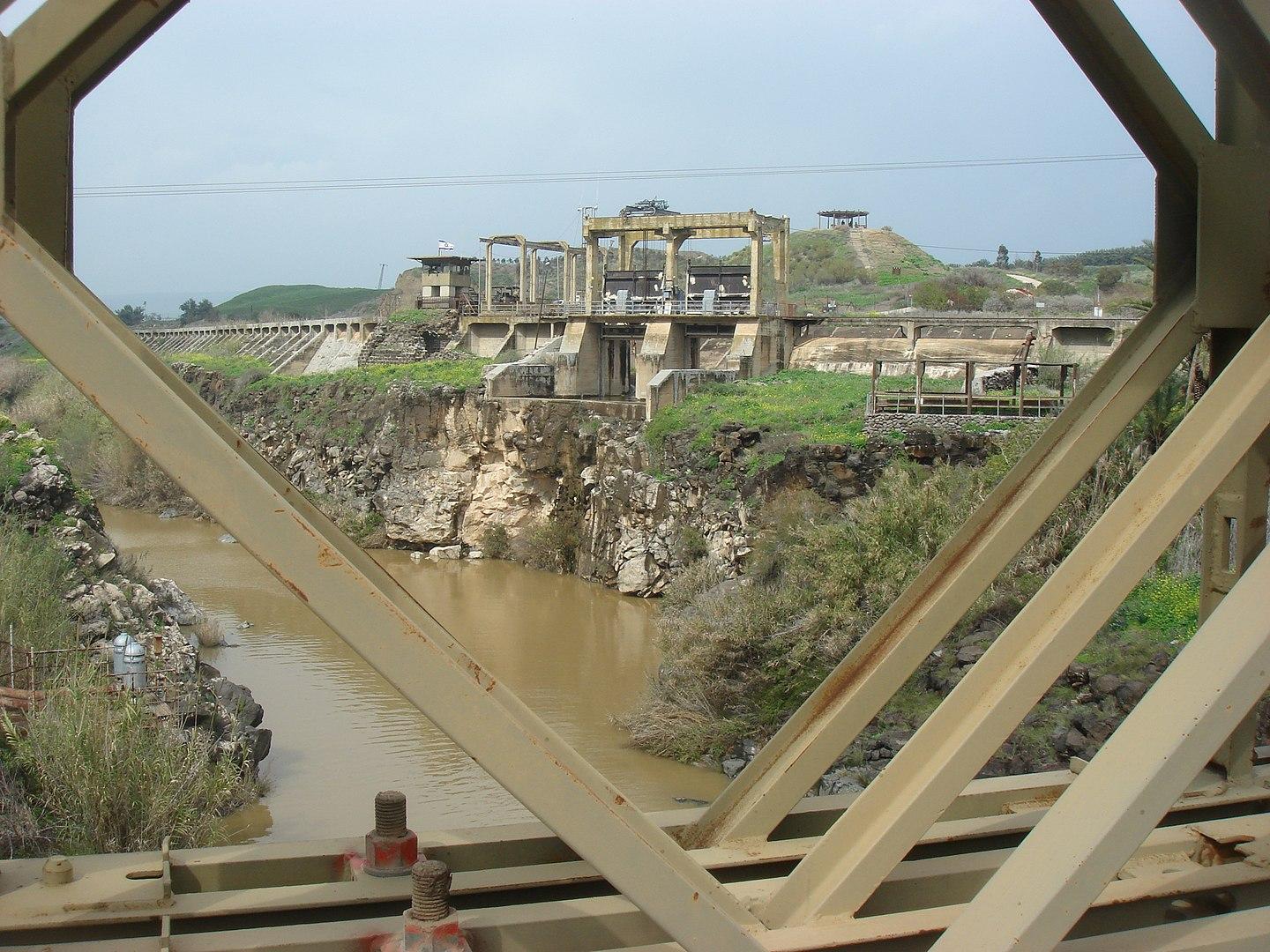 מקורות אנרגיה בישראל
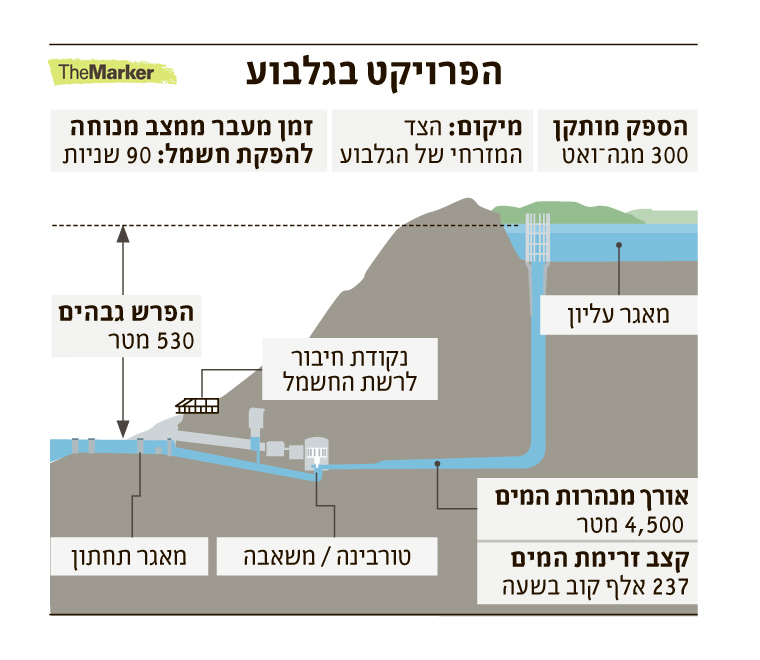 משאבים מתחדשים
אנרגיה ממשאבים מתחדשים
12.5%
מתוך הסה"כ,אנרגיית המים*1%
* הידרואלקטרי
מקורות אנרגיה בישראל
משאבים מתחדשים
אנרגיית הרוח6%
אנרגיית השמש(סולארית)90%
אנרגיה ממשאבים מתחדשים
12.5%
ביו מסה3%(ביו אנרגיה)
אנרגיית המים1%
מקורות אנרגיה בישראל
שינויים בצריכת האנרגיה בישראל
שינויים בצריכת האנרגיה בישראל
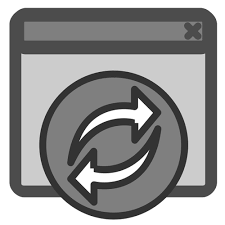 מקורות אנרגיה בישראל
שינויים בצריכה בישראל
* בשנת 2004 החל השימוש בגז טבעי בישראל, ולכן לפני שנה זו אחוז השימוש בגז טבעי היה 0%.
** התחזיות מבוססות על יעדי אנרגייה לאומיים, אמנות בינ"ל שישראל חתומה עליהן, ומגמות כלליות.
מקורות אנרגיה בישראל
מקורות אנרגיה מתחדשות בישראל
* ההתפלגות של התחזית בפועל עשויה להשתנות בהתאם להתקדמות הטכנולוגיה ולמדיניות הממשלה.
** התחזיות מבוססות על יעדי אנרגייה לאומיים, אמנות בינ"ל שישראל חתומה עליהן, ומגמות כלליות.
מקורות אנרגיה בישראל
גורמים לעלייהבצריכת האנרגיה
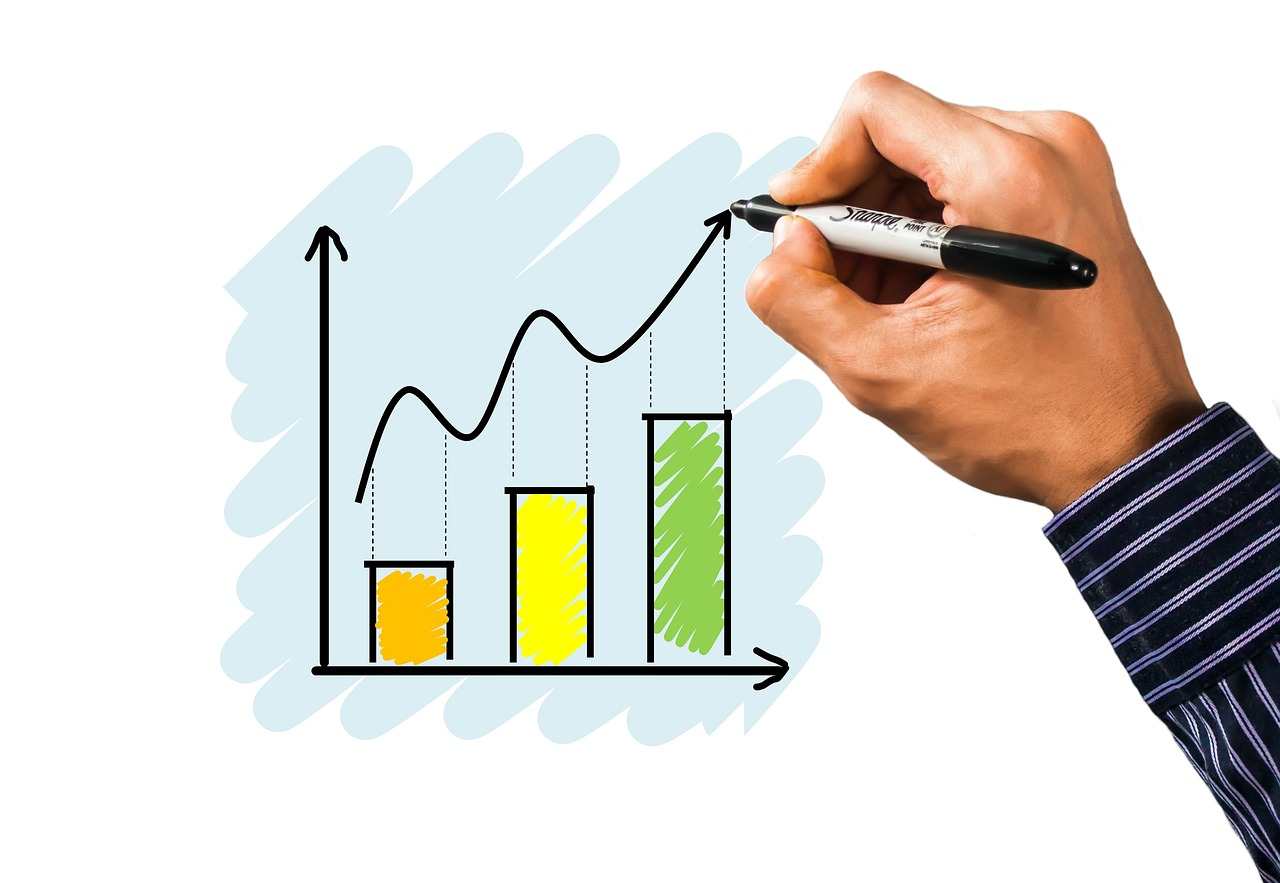 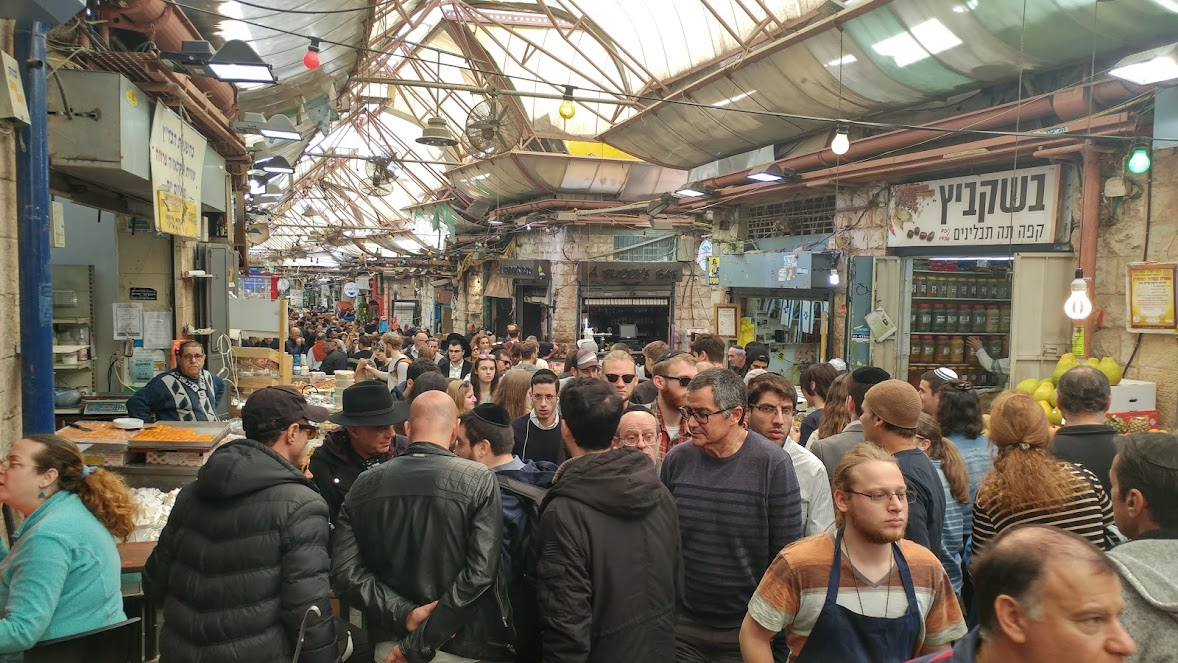 מקורות אנרגיה בישראל
גורמים לעלייהבצריכת האנרגיה
גידול באוכלוסייה
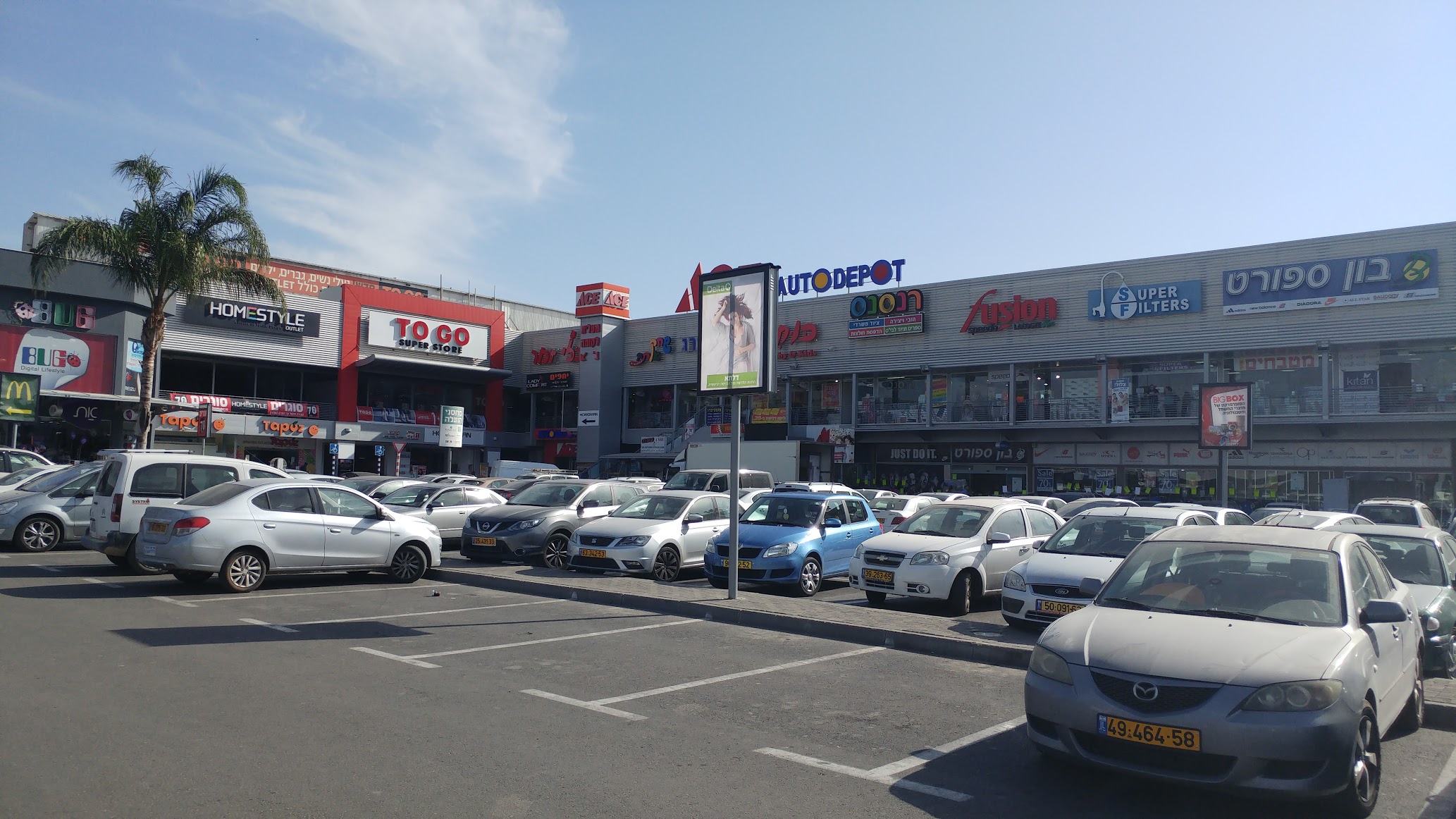 מקורות אנרגיה בישראל
גורמים לעלייהבצריכת האנרגיה
עלייה ברמת החיים
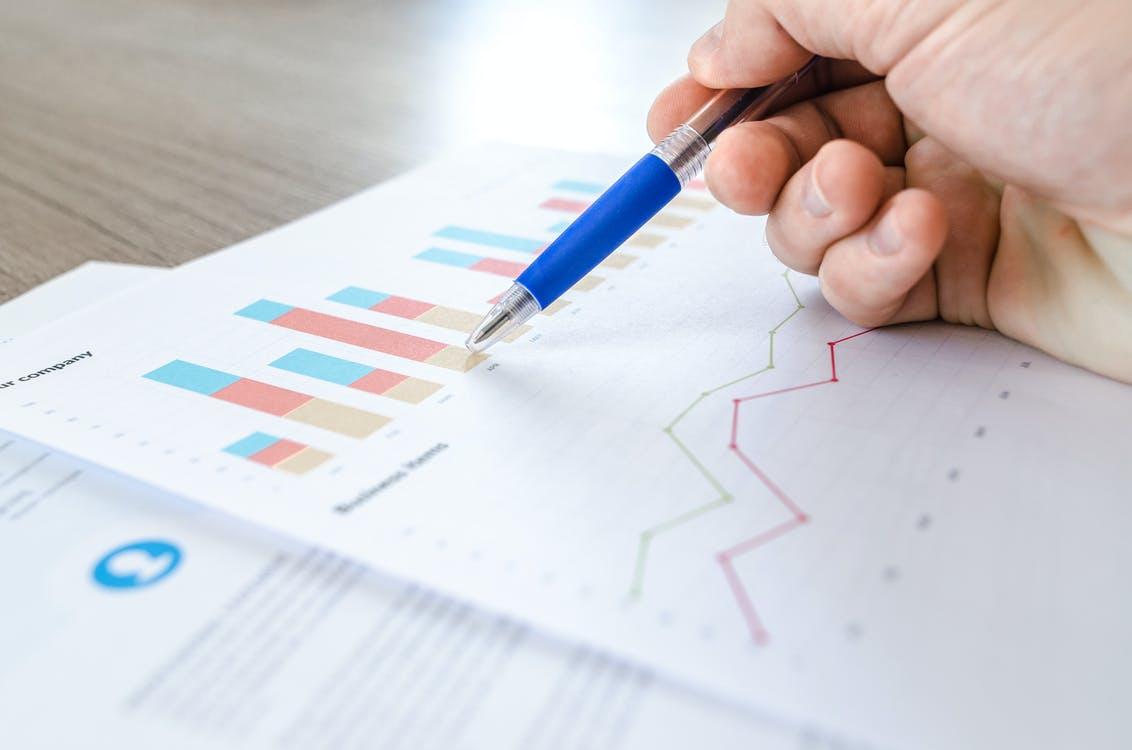 מקורות אנרגיה בישראל
גורמים לעלייהבצריכת האנרגיה
עלייה ברמת הפיתוח (בטכנולוגיה, בתשתיות, תעשייה ובתחבורה)
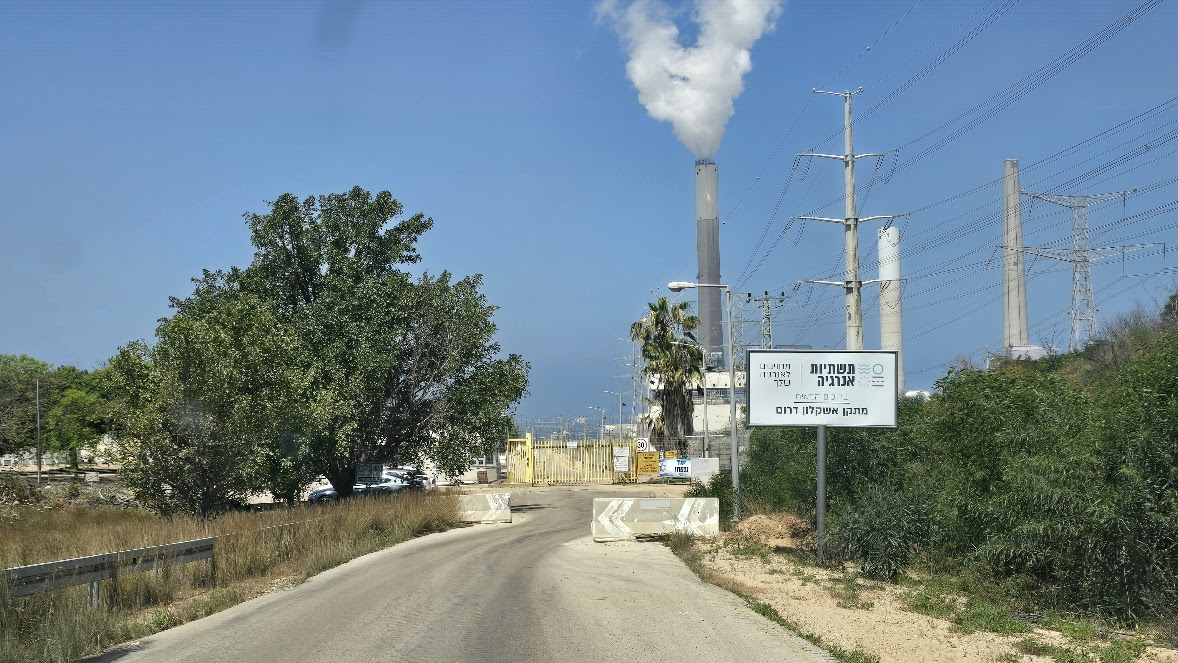 מקורות אנרגיה בישראל
גורמים לעלייהבצריכת האנרגיה
הפרטת חברת החשמלופתיחת השוק לתחרות
מקורות אנרגיה בישראל
חסכון בצריכת החשמל
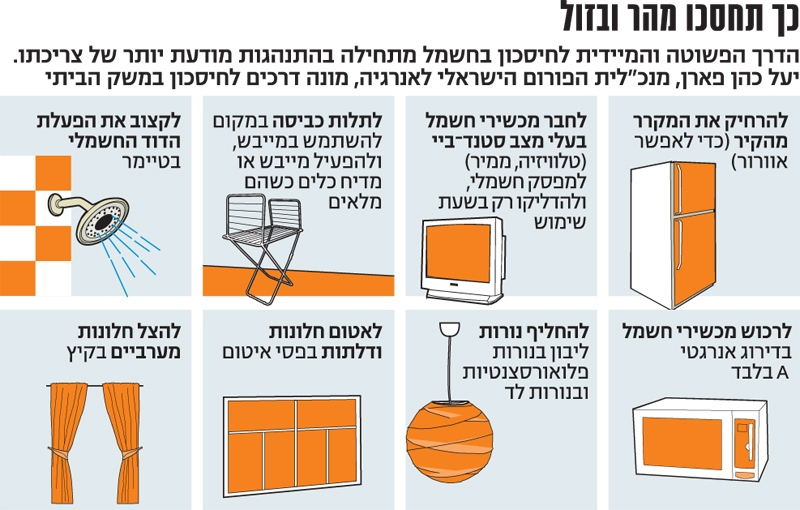 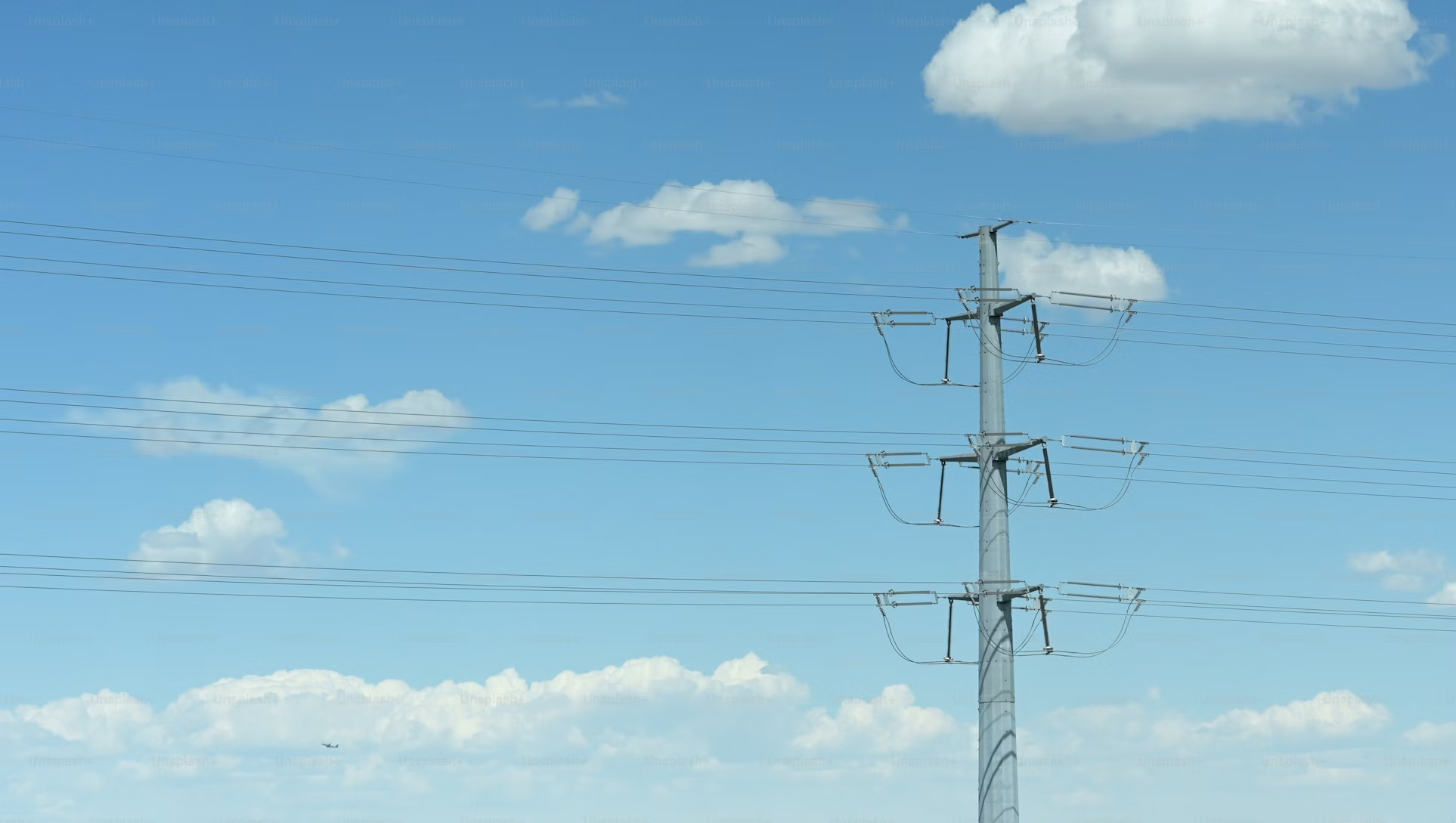 מקורות אנרגיה בישראל
מקורות האנרגיה ואיכות הסביבה
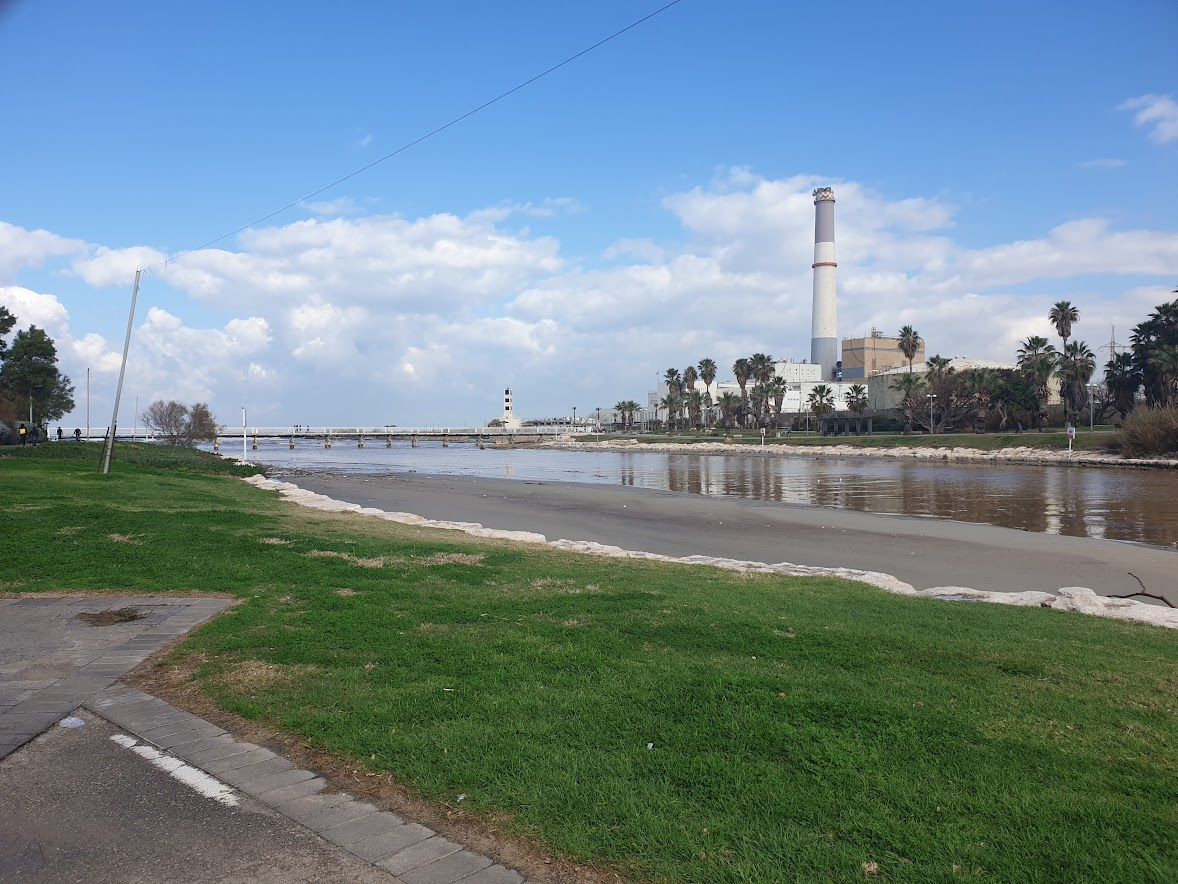 מקורות אנרגיה בישראל
מפגעי סביבהשל מקורות האנרגיה המתכלה
משאב מתכלה
קצב היווצרותו קטןמקצב ניצולו
מקורות אנרגיה בישראל
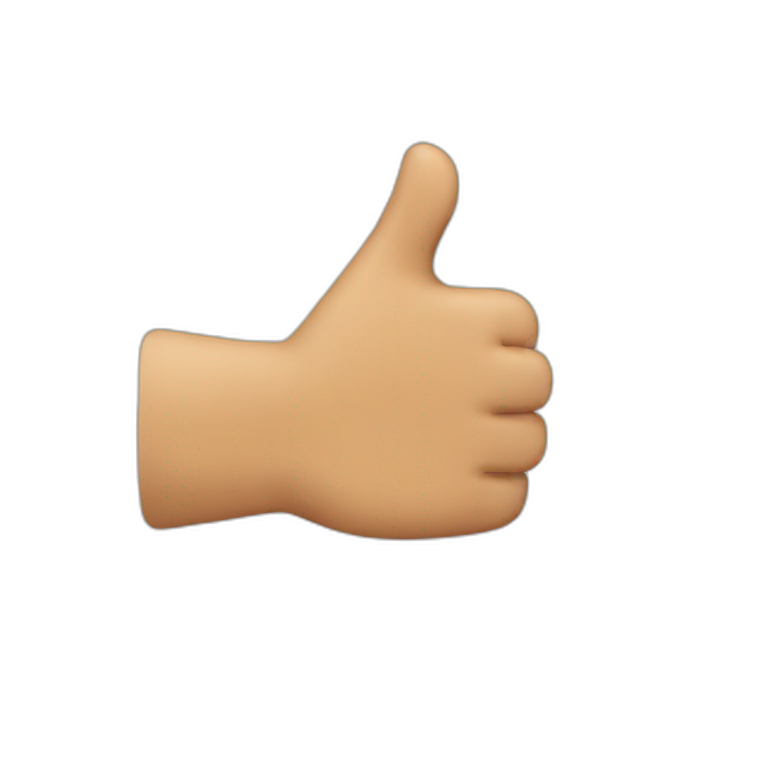 הפגיעה בסביבה
מפגעי אנרגיה מתכלה:
זיהום האוויר, (פליטת גזי חממה ומזהמים)
זיהום קרקע (בכריית הפחם ופצלי שמן)
זיהום המים. (דליפת נפט, חומרים, שפכים)
שינוי או פגיעה בנוף
השפעה על מערכות אקולוגיות (שינוי טמפרטורת מי הים ליד תחנות הכוח)
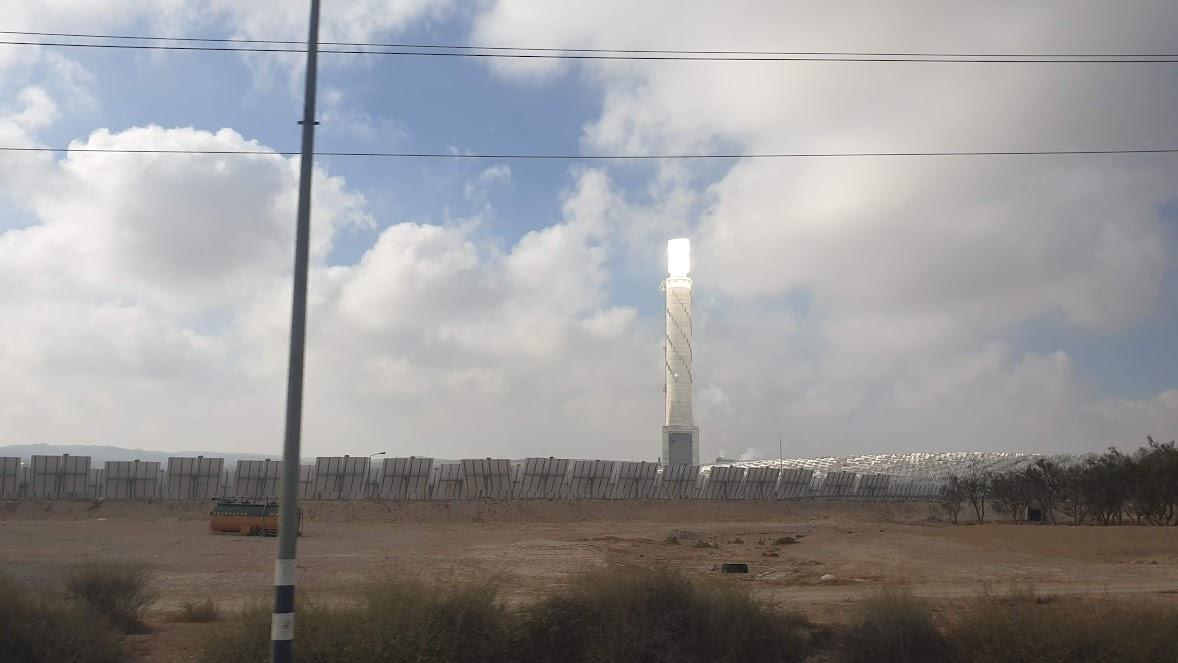 מקורות אנרגיה בישראל
מפגעי סביבהשל מקורות האנרגיה המתחדשת
משאב מתחדש
קצב היווצרותו גדולמקצב ניצולו
מקורות אנרגיה בישראל
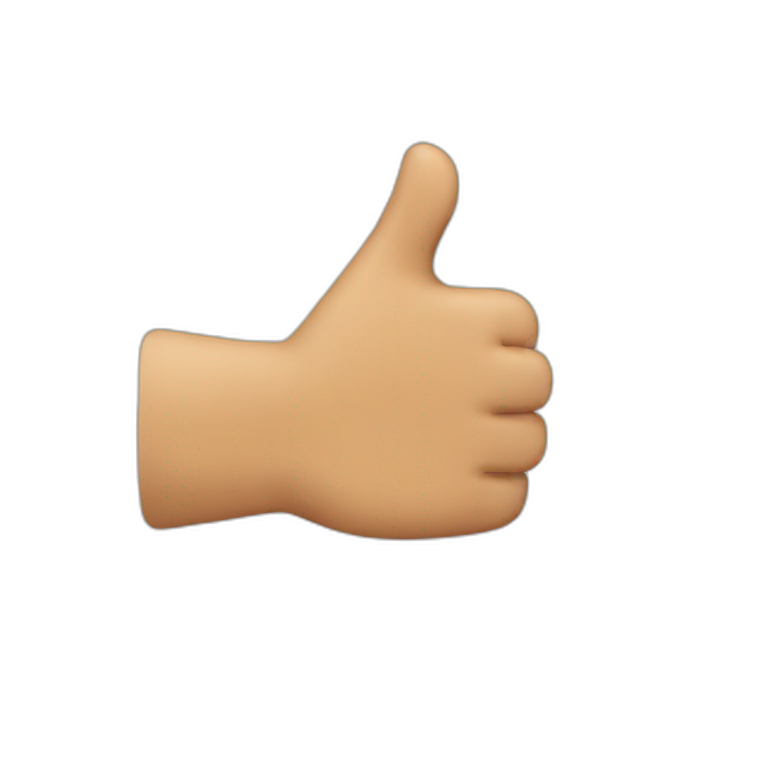 הפגיעה בסביבה
מפגעי אנרגיה מתחדשת: 
צריכת שטחים פתוחים נרחבים,
פגיעה בבע"ח ובמערכות אקולוגיות,
שינוי או פגיעה בנוף,
מפגע רעש (טורבינות רוח)
יצירת פסולת טכנולוגית,
מקורות אנרגיה בישראל
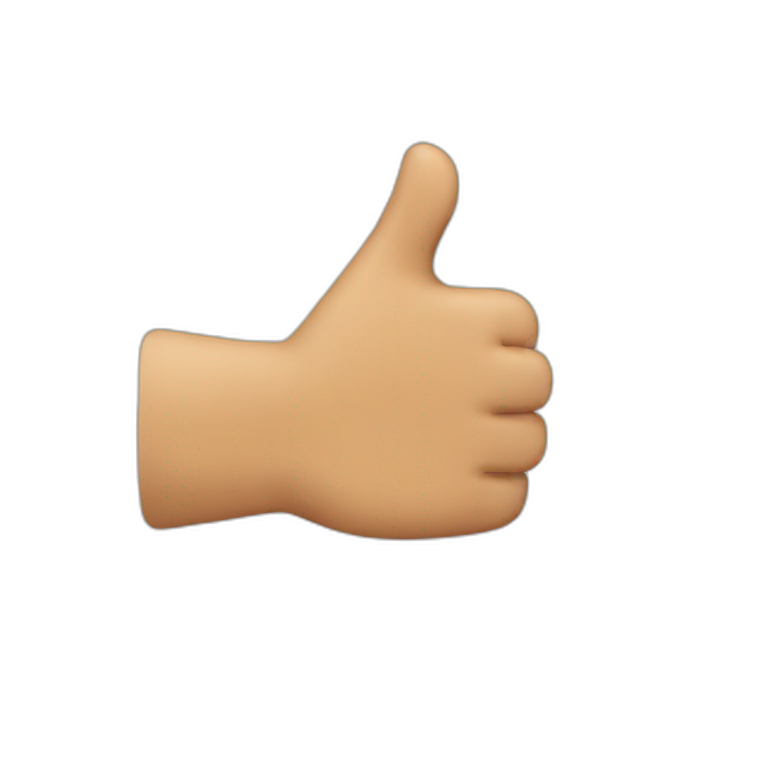 התרומה החיובית לסביבה
התרומה החיובית של אנרגיה מתחדשת לסביבה ולאדם: 
צמצום התלות במשאבים מתכלים
צמצום הפגיעה בטבע ובזיהום האוויר
חסכון כלכלי בטווח הזמן הארוך
הפחתת התלות בייבוא מקורות אנרגיה
גישה לאנרגיה גם במקומות נידחים
מקורות אנרגיה בישראל
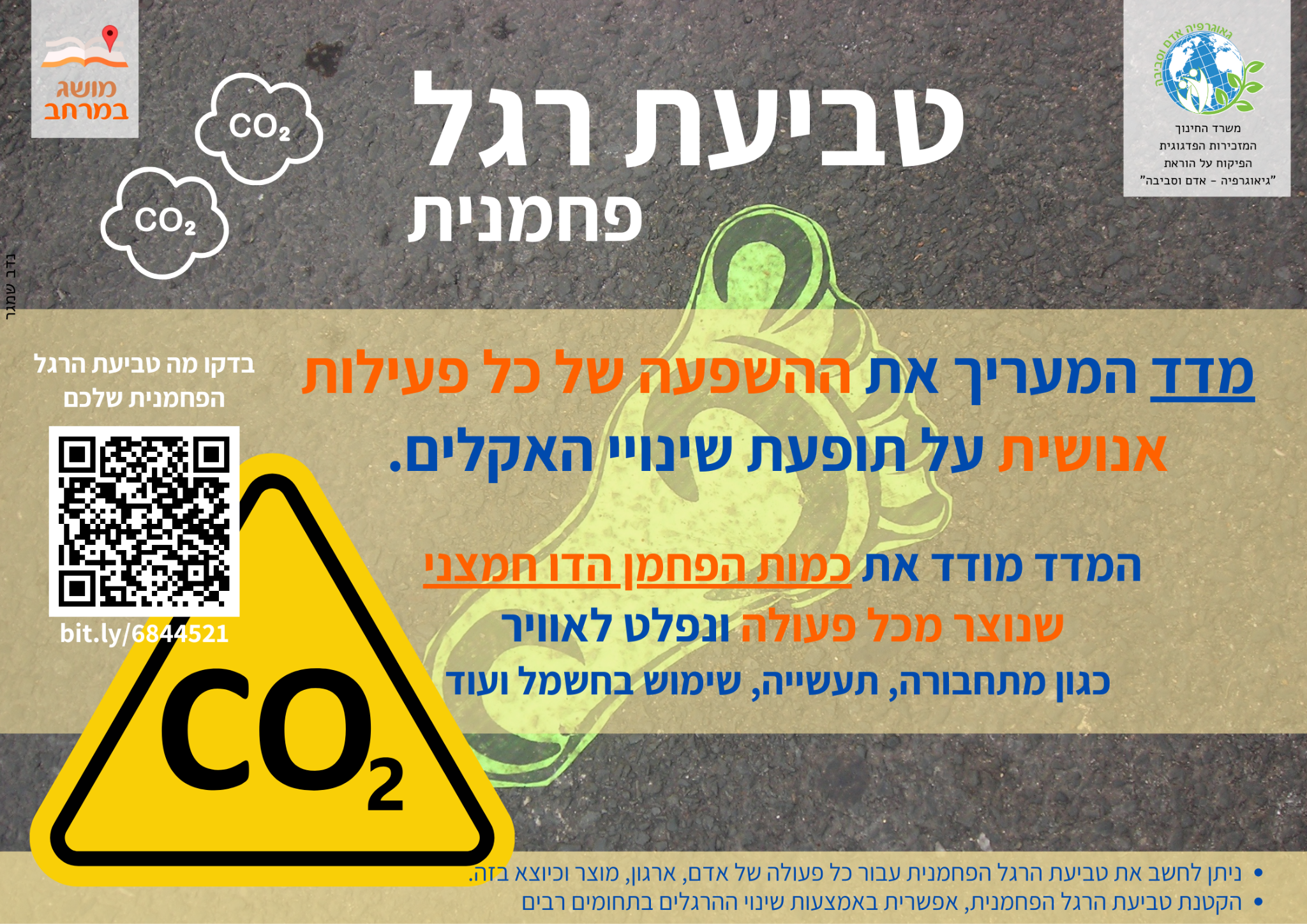 טביעת רגל פחמנית
מקורות אנרגיה בישראל
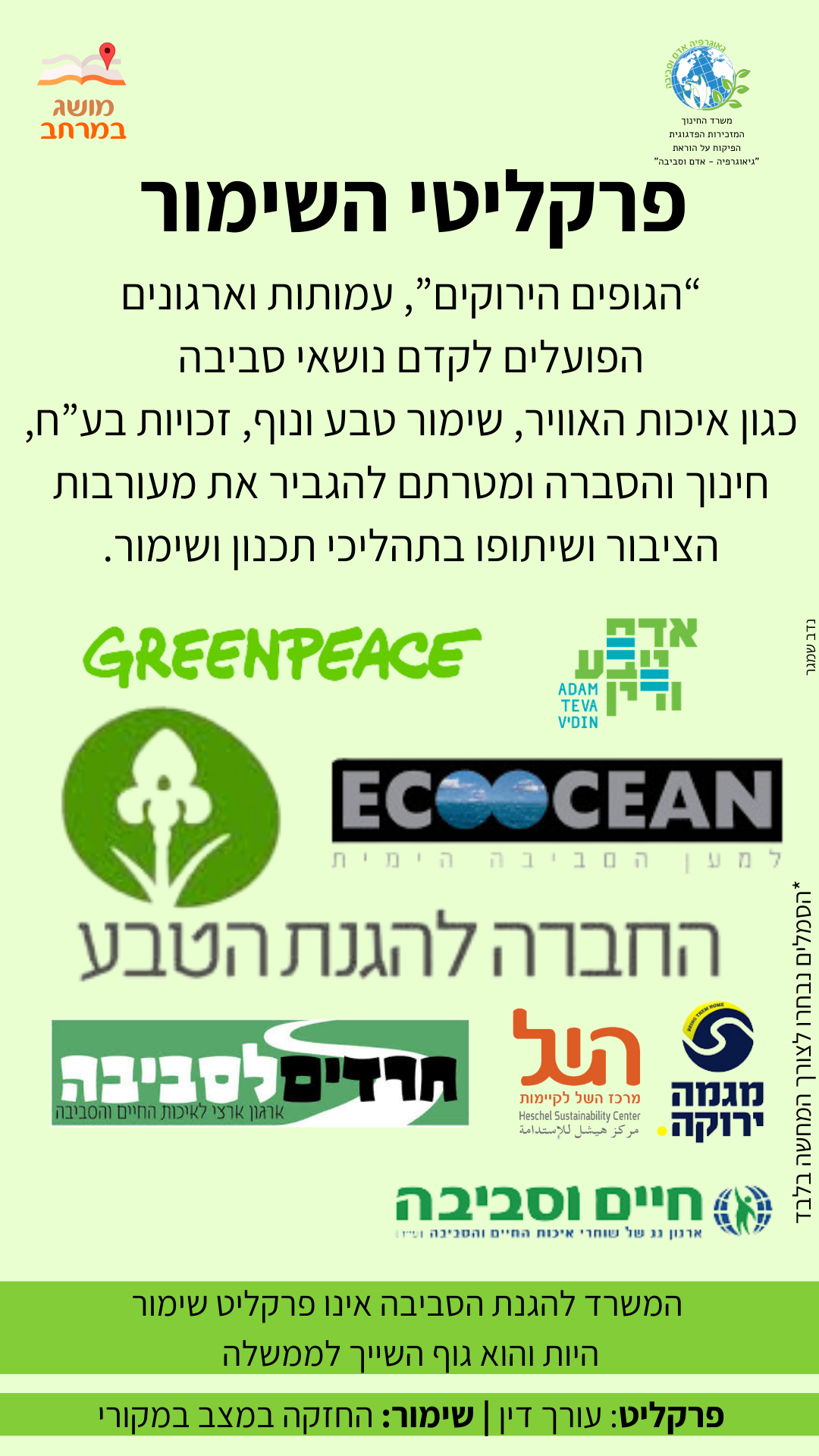 פרקליטי השימור
מקורות אנרגיה בישראל
סוגיות נוספות
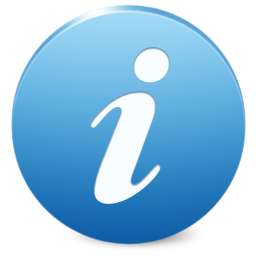 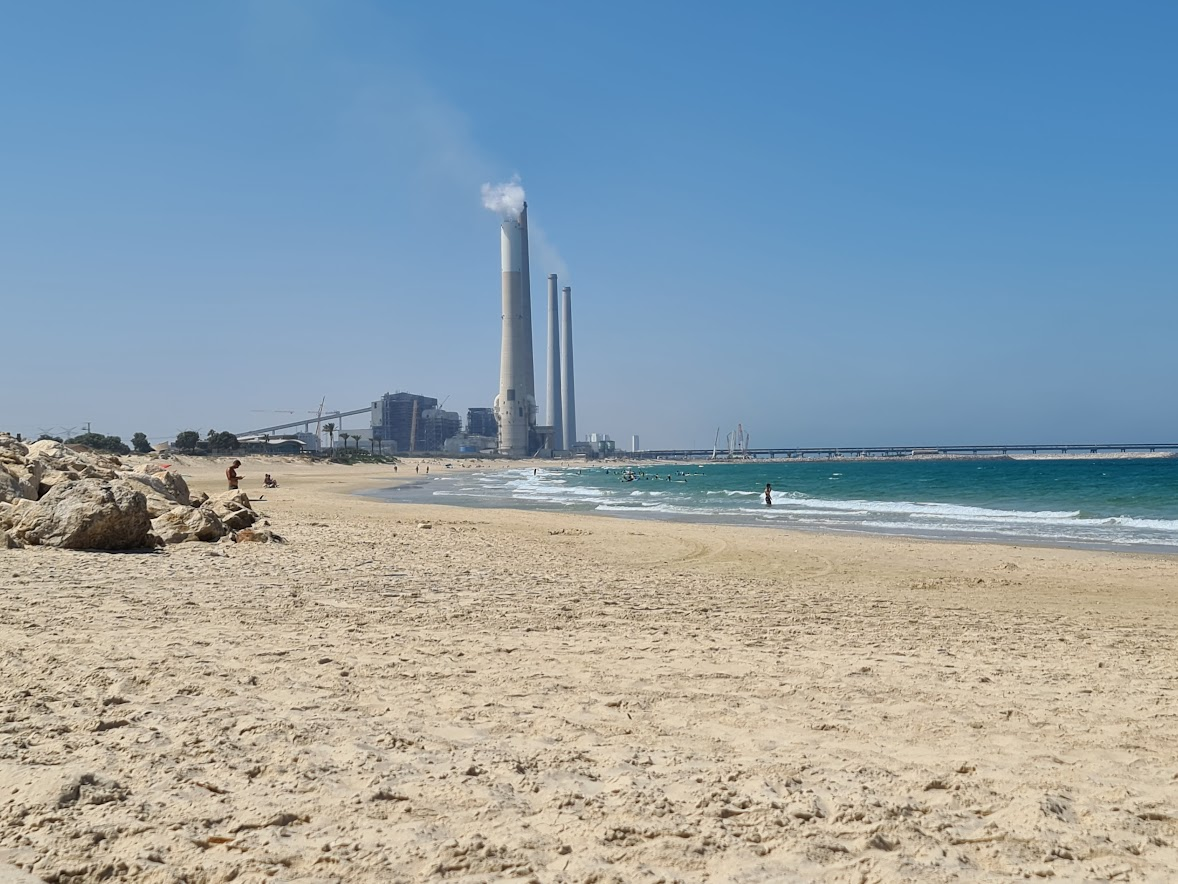 מקורות אנרגיה בישראל
שתי שאלות…
א. מדוע תחנות הכוח העיקריותשל מדינת ישראל נמצאותלאורך מישור החוף?
ב. מה ההשפעות של מיקומןעל האדם והטבע?
מקורות אנרגיה בישראל
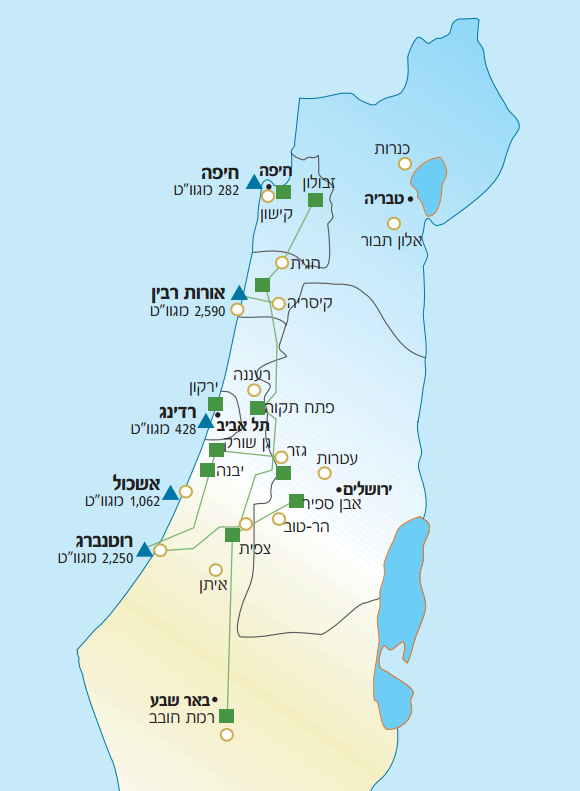 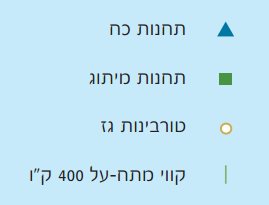 פריסת תחנות הכוח במדינת ישראל
אורות רבין: מופעלת בפחם, ליד חדרה
רדינג: מופעלת בגז טבעי, צפון תל אביב
רוטנברג: מופעלת בפחם, ליד אשקלון
אשכול: מופעלת בגז טבעי, ליד אשדוד
חיפה: מופעלת בגז טבעי
מקורות אנרגיה בישראל
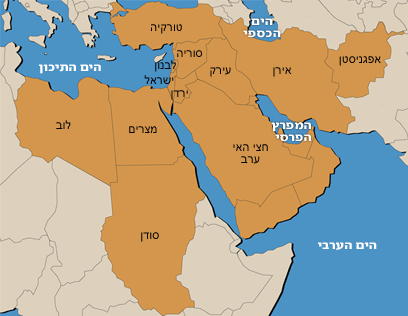 אי אנרגטי
מדינה או אזור שאינם מחוברים לרשת חשמל אזורית או בינלאומית, ולכן הם תלויים לחלוטין בייצור עצמי של אנרגיה לצרכים שלהם
יתרונות:
עצמאות אנרגטית והימנעות מתלותבמדינות אחרות.
חסרונות:
מגבלות על יכולת ייבוא או ייצוא חשמל, במיוחד במצבי חירום או עודף ייצור.
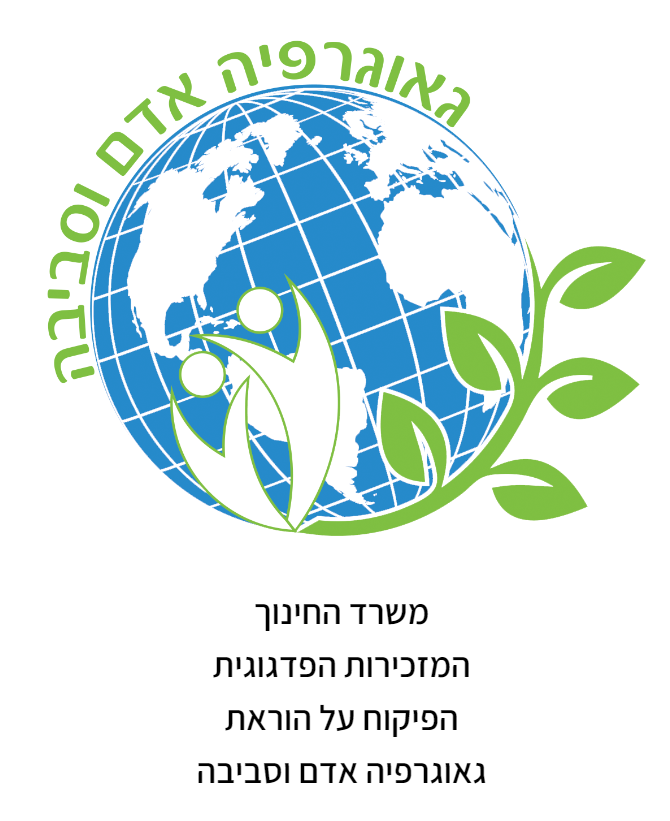 גיאוגרפיה – אדם וסביבה                                                                            מקורות אנרגיה בישראל
כתיבה ועריכה: נדב שמגר
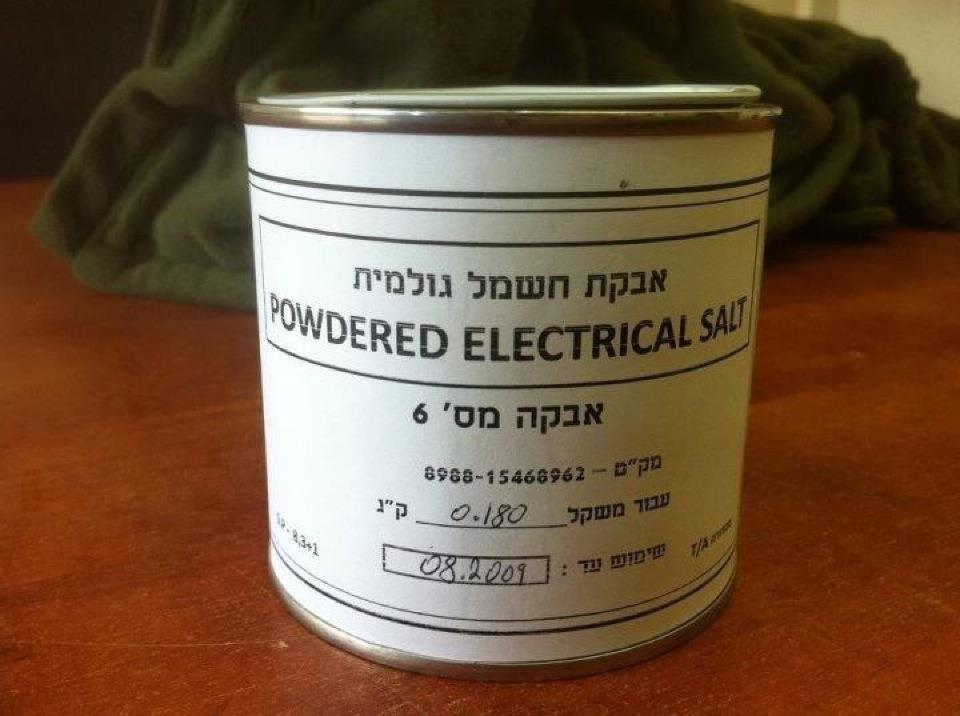